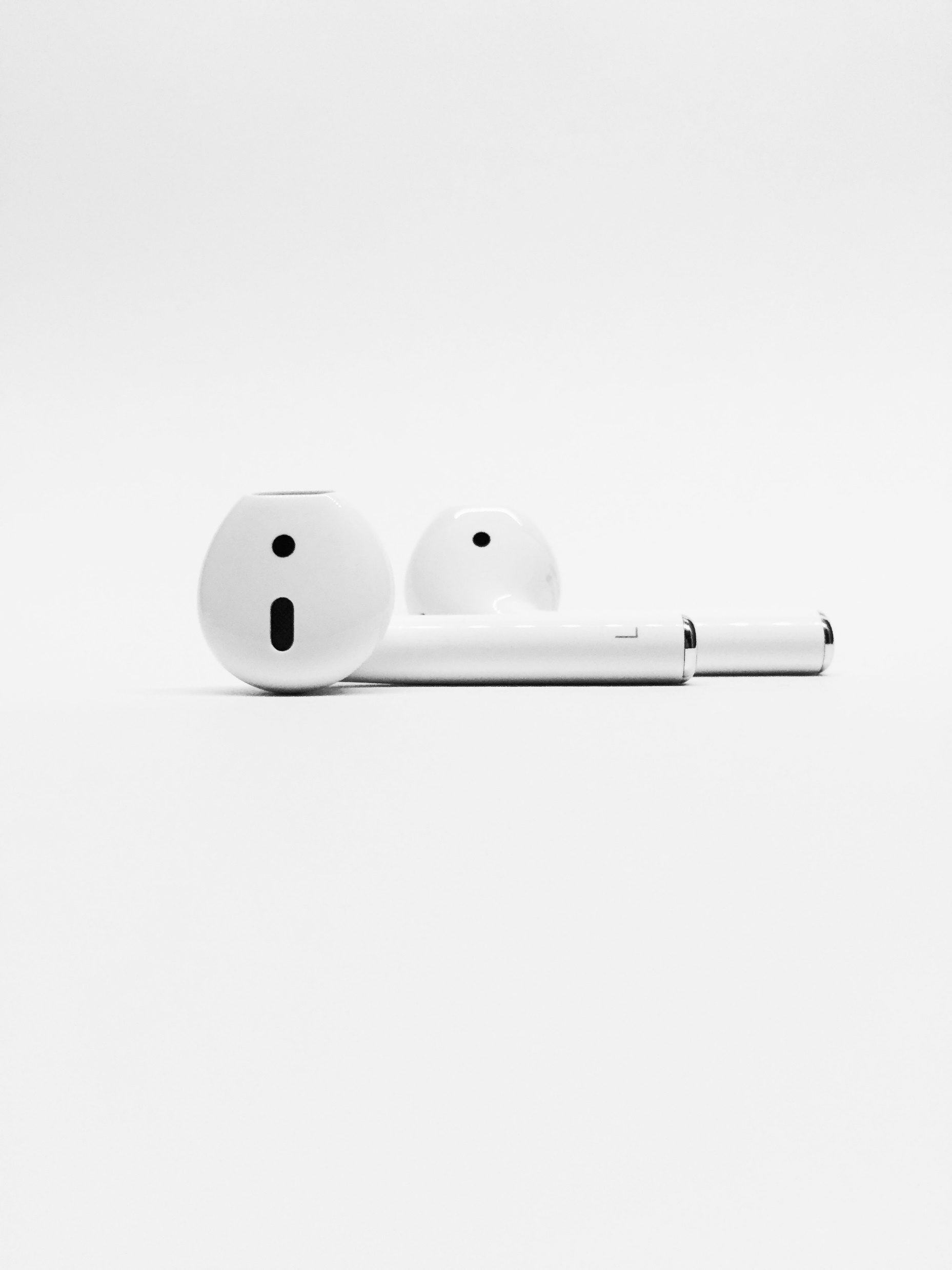 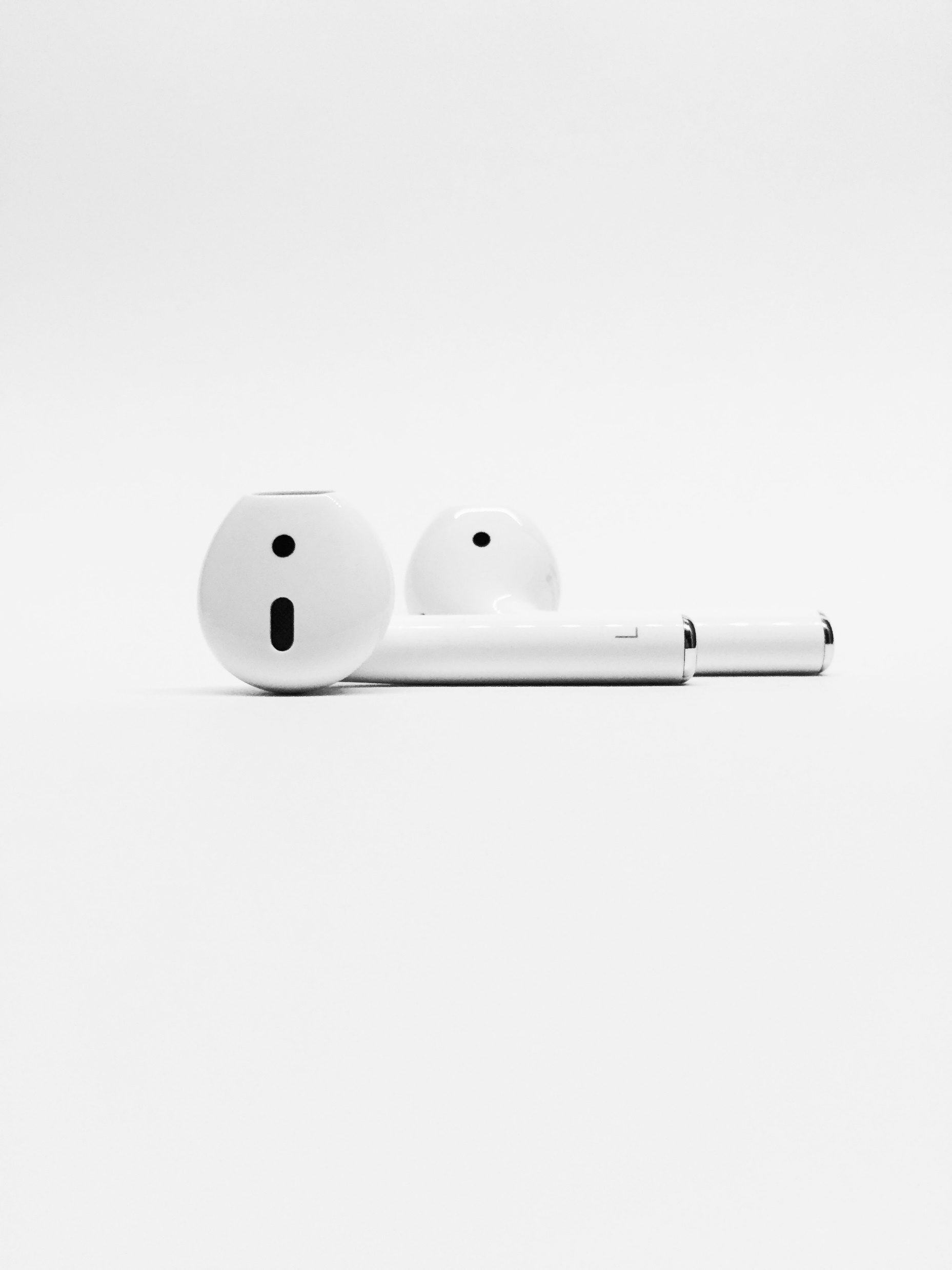 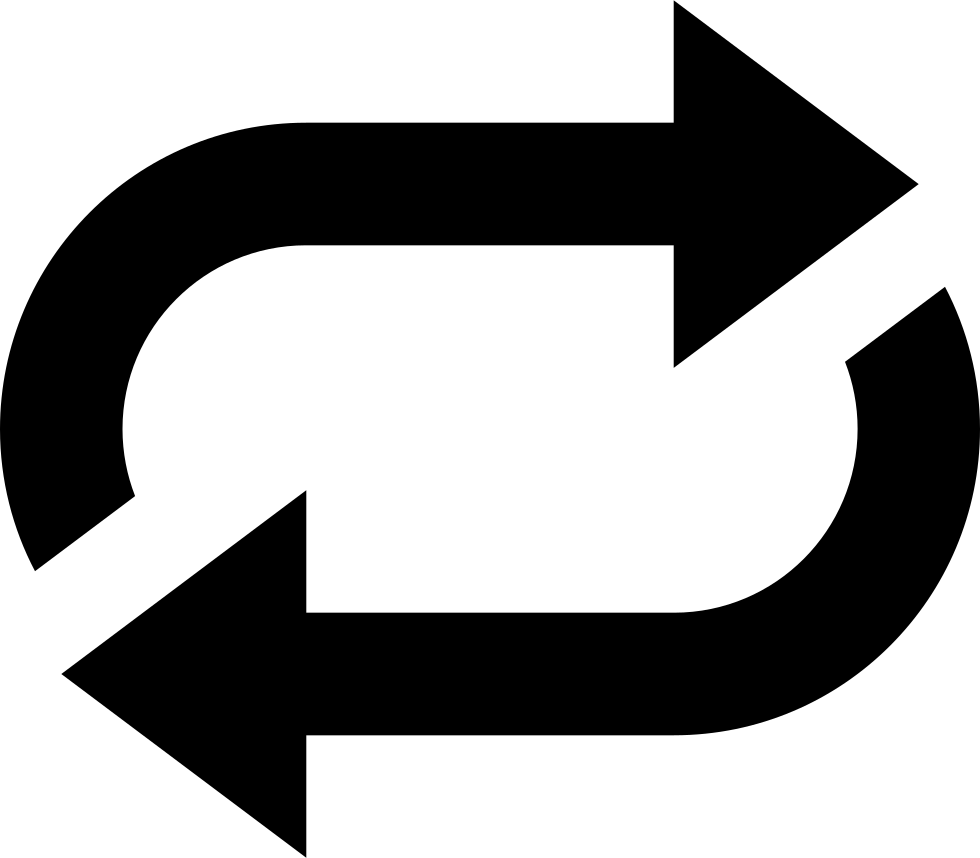 On Repeat
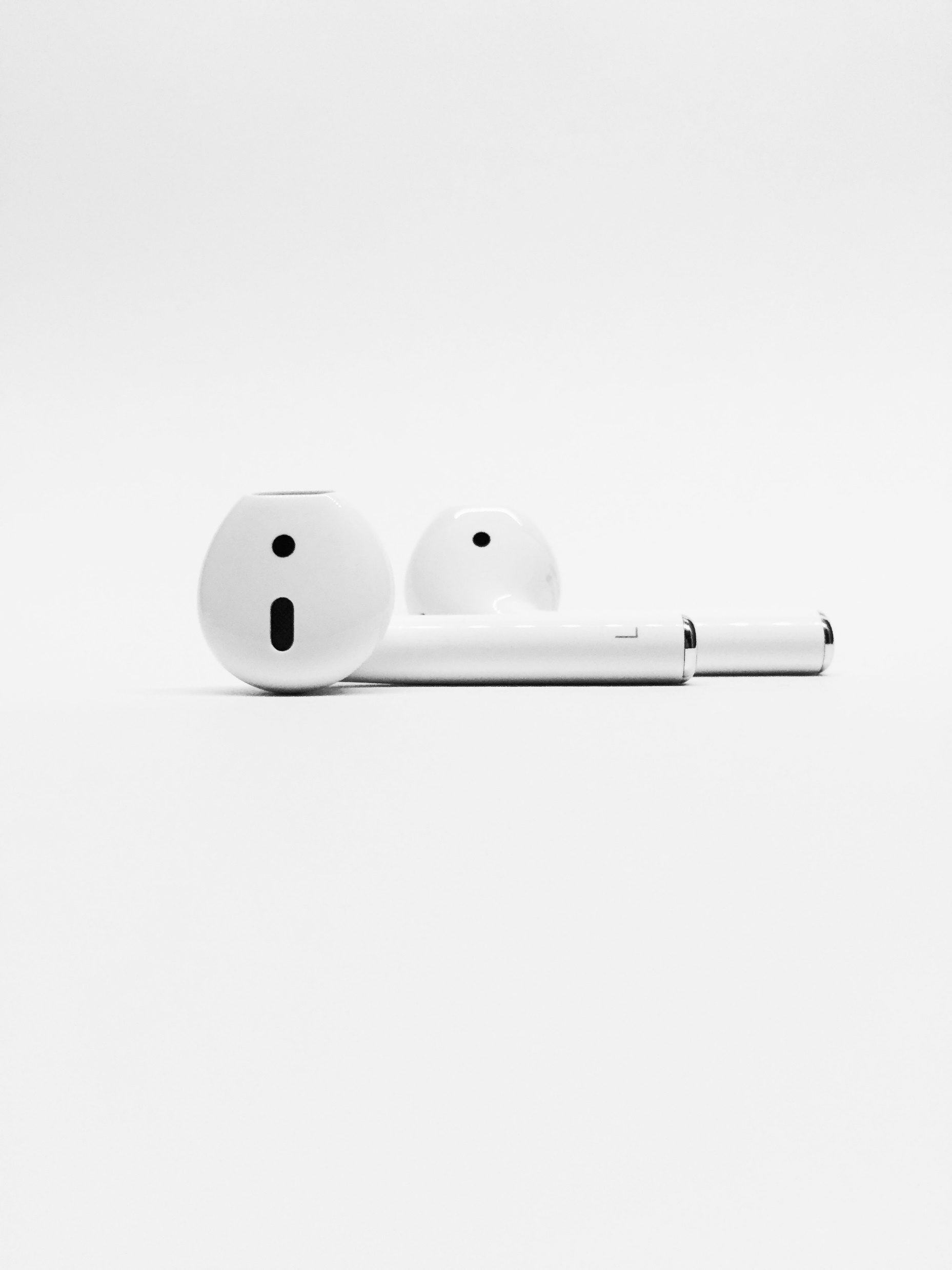 Deuteronomy 6:20-21aNew Living Translation
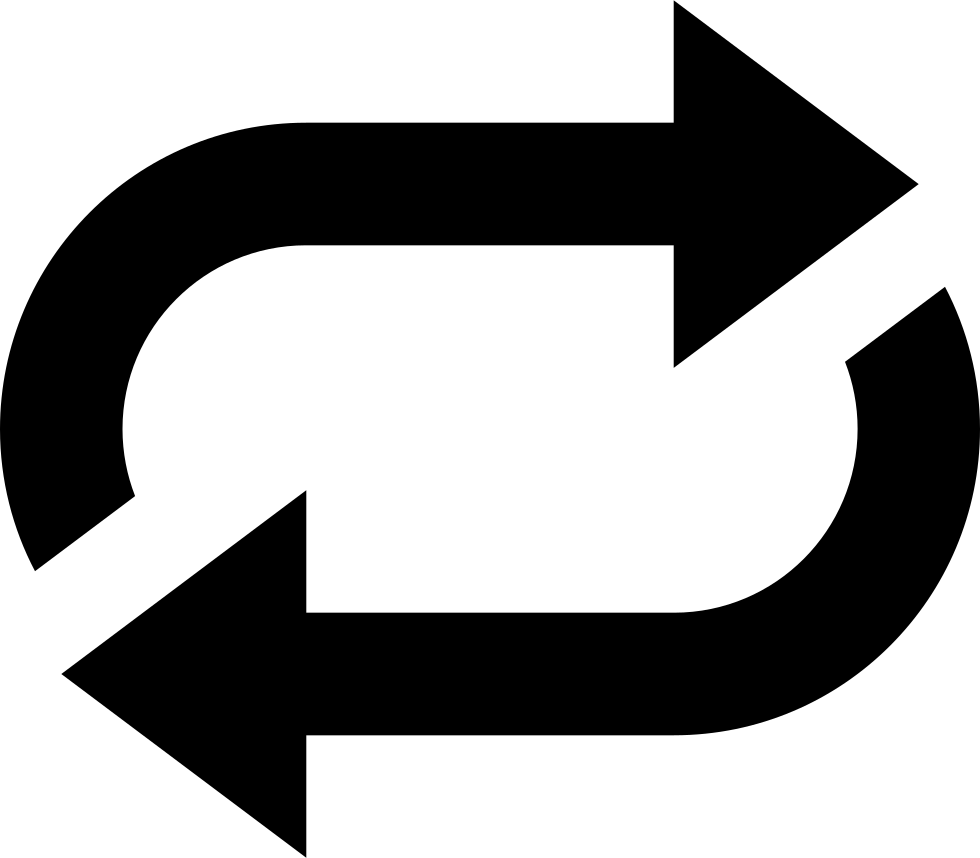 “In the future your children will ask you, ‘What is the meaning of these laws, decrees, and regulations that the Lord our God has commanded us to obey?’  

“Then you must tell them…”
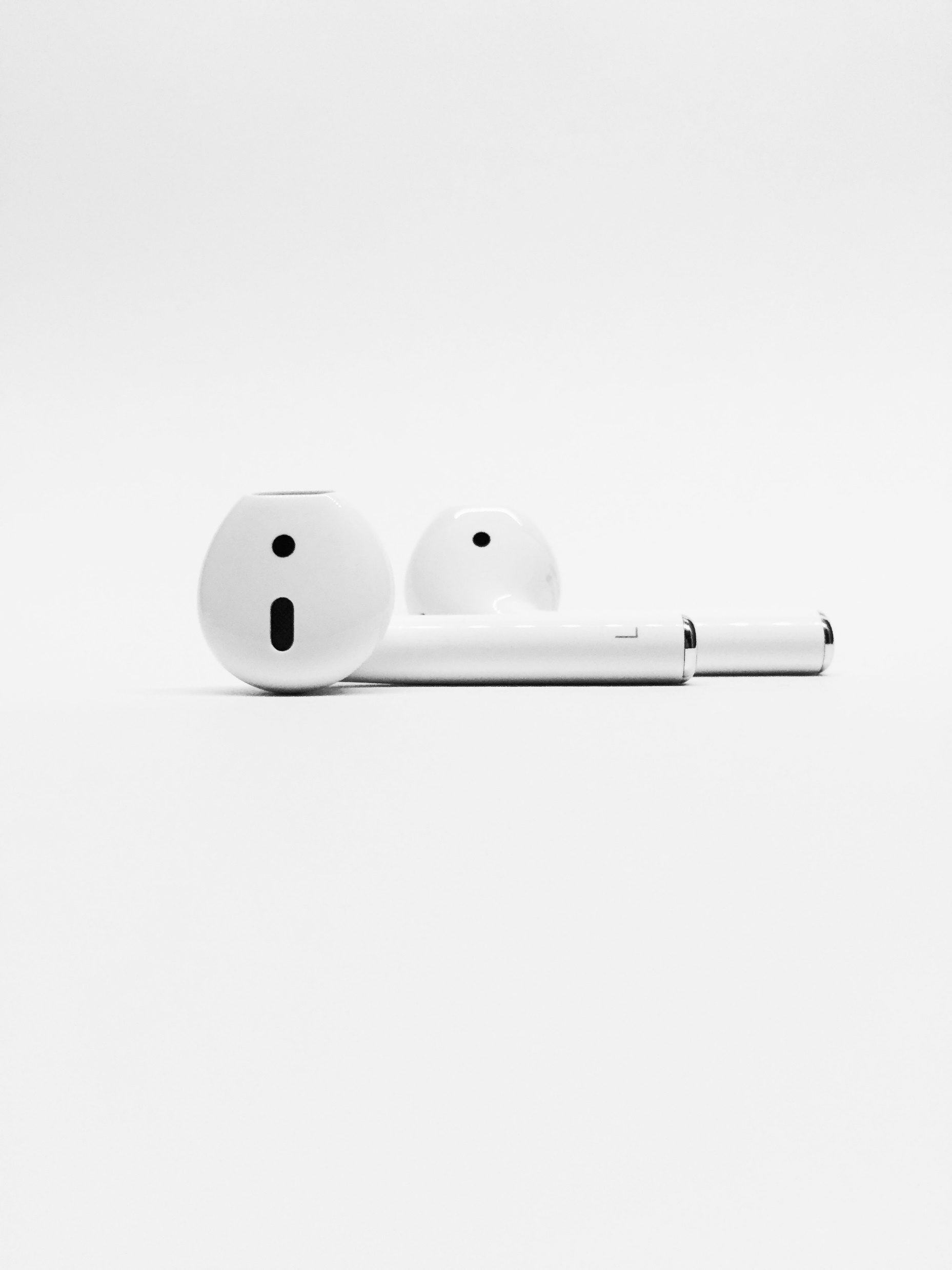 2 Peter 1:12New Living Translation
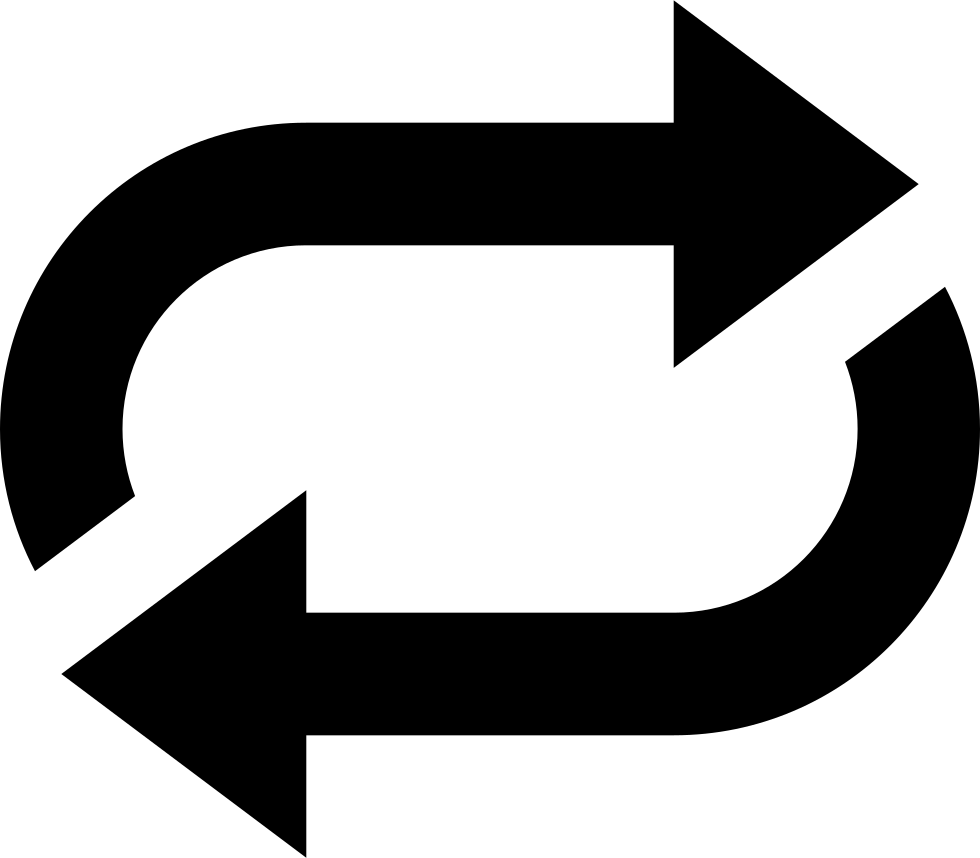 12 Therefore, I will always remind you about these things—even though you already know them and are standing firm in the truth you have been taught. 13 And it is only right that I should keep on reminding you as long as I live. 14 For our Lord Jesus Christ has shown me that I must soon leave this earthly life, 15 so I will work hard to make sure you always remember these things after I am gone.
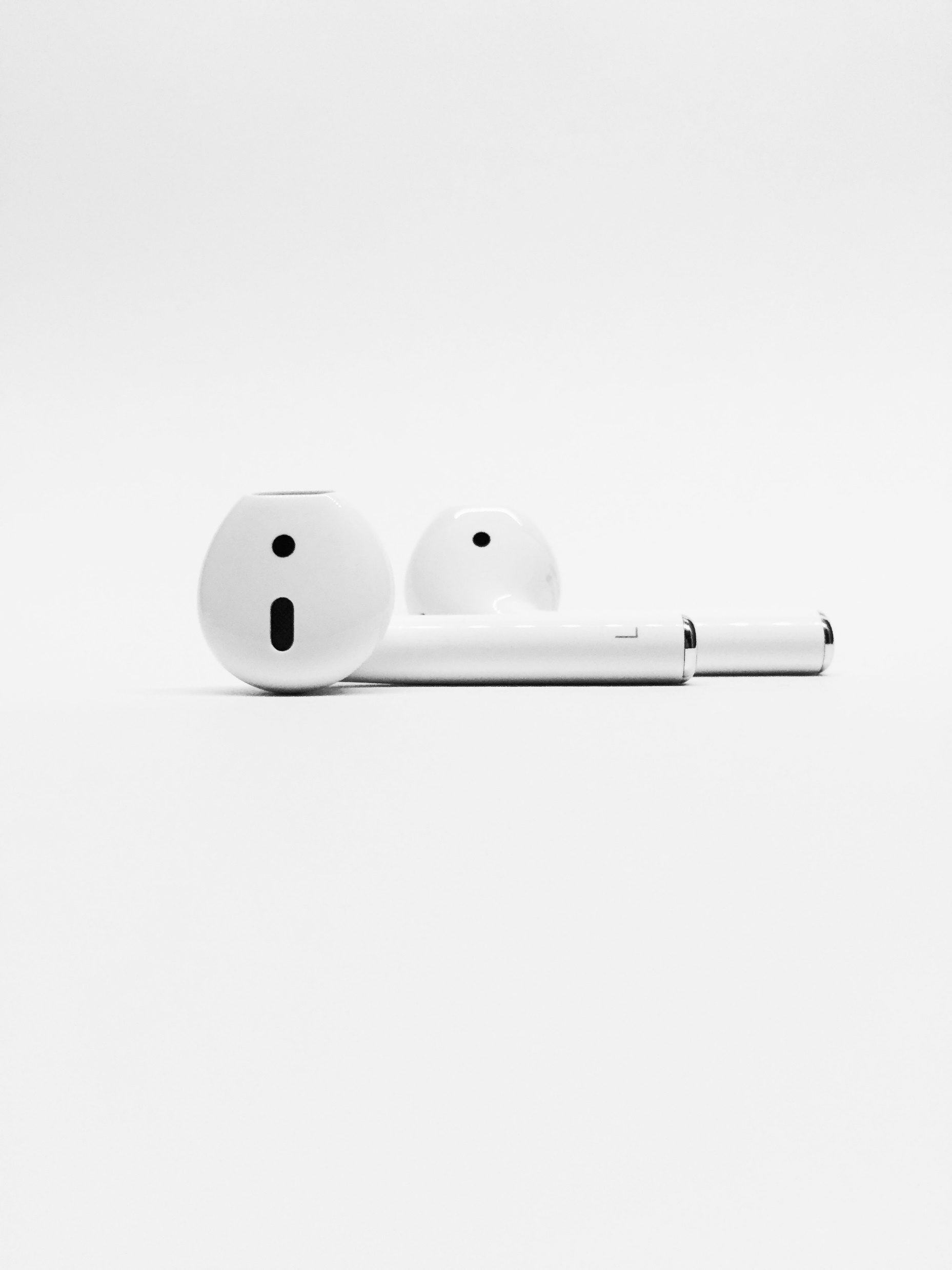 Deuteronomy 7:17-19New Living Translation
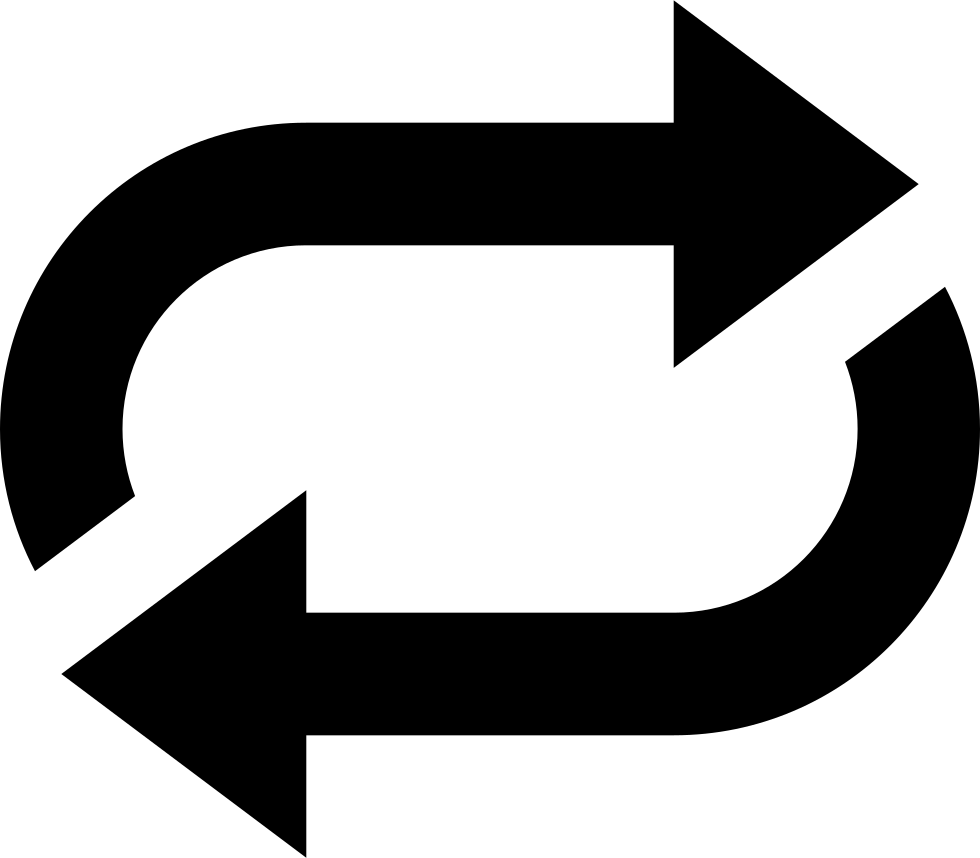 Perhaps you will think to yourselves, ‘How can we ever conquer these nations that are so much more powerful than we are?’ But don’t be afraid of them! Just remember what the Lord your God did to Pharaoh and to all the land of Egypt. Remember the great terrors the Lord your God sent against them. You saw it all with your own eyes!
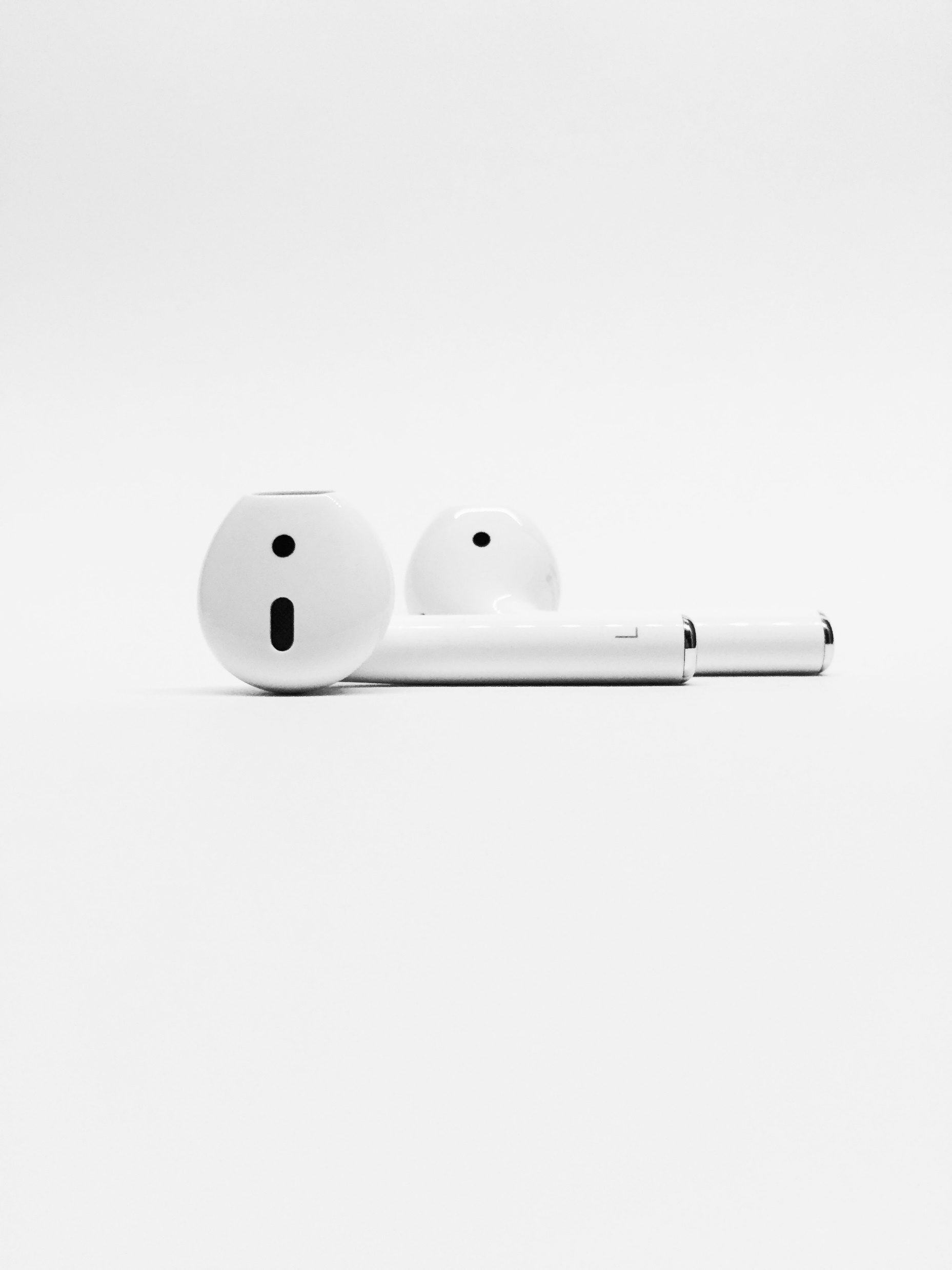 Deuteronomy 7:17-19New Living Translation
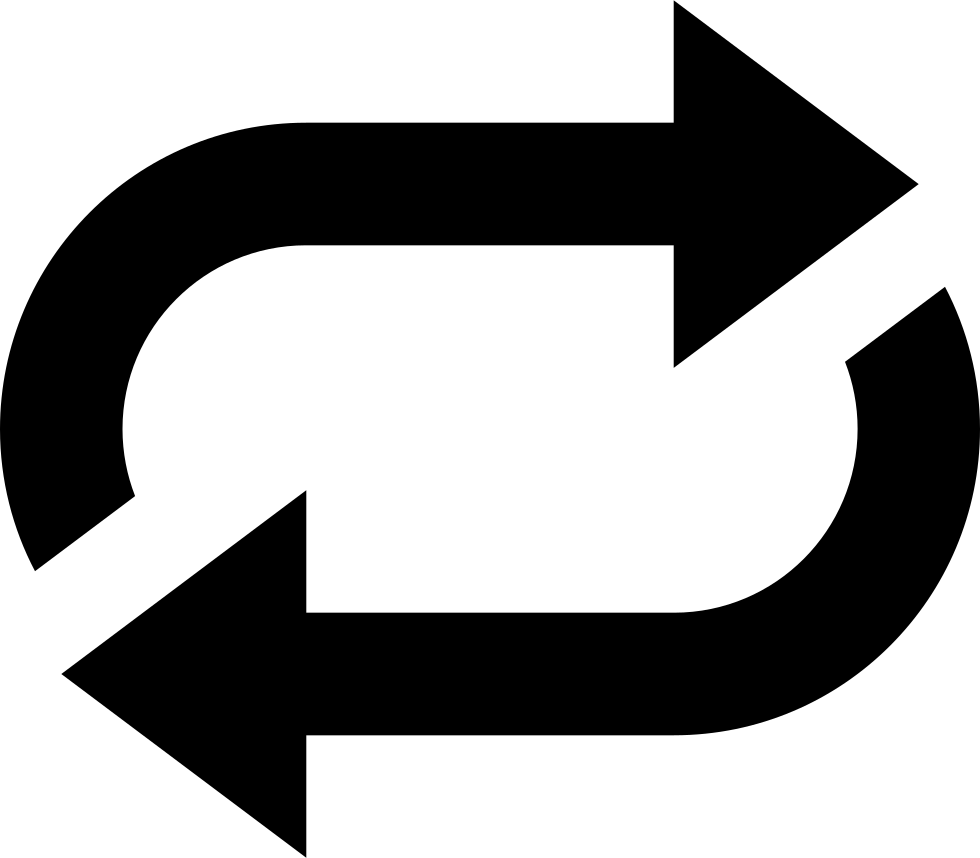 And remember the miraculous signs and wonders, and the strong hand and powerful arm with which he brought you out of Egypt. The Lord your God will use this same power against all the people you fear.
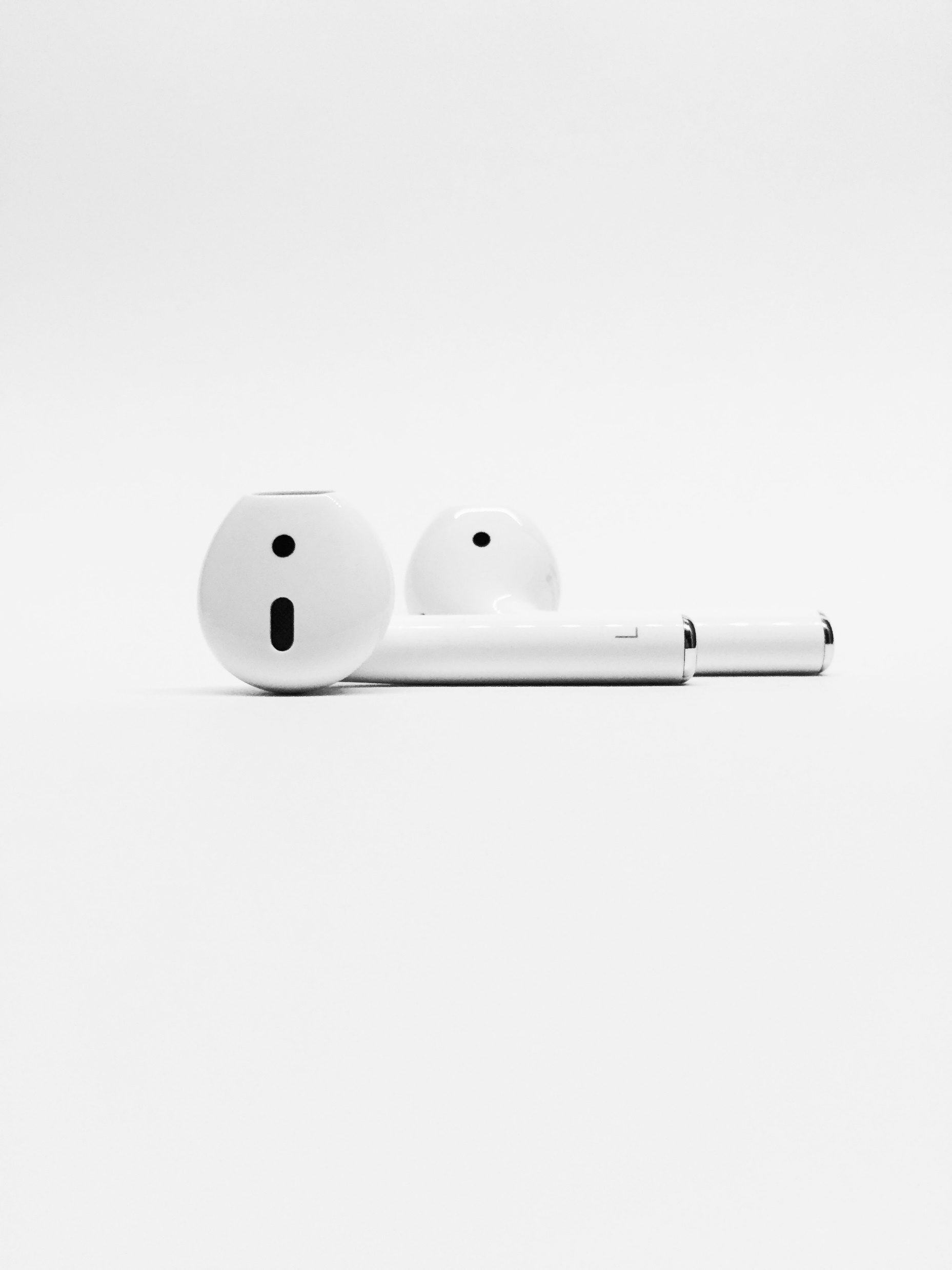 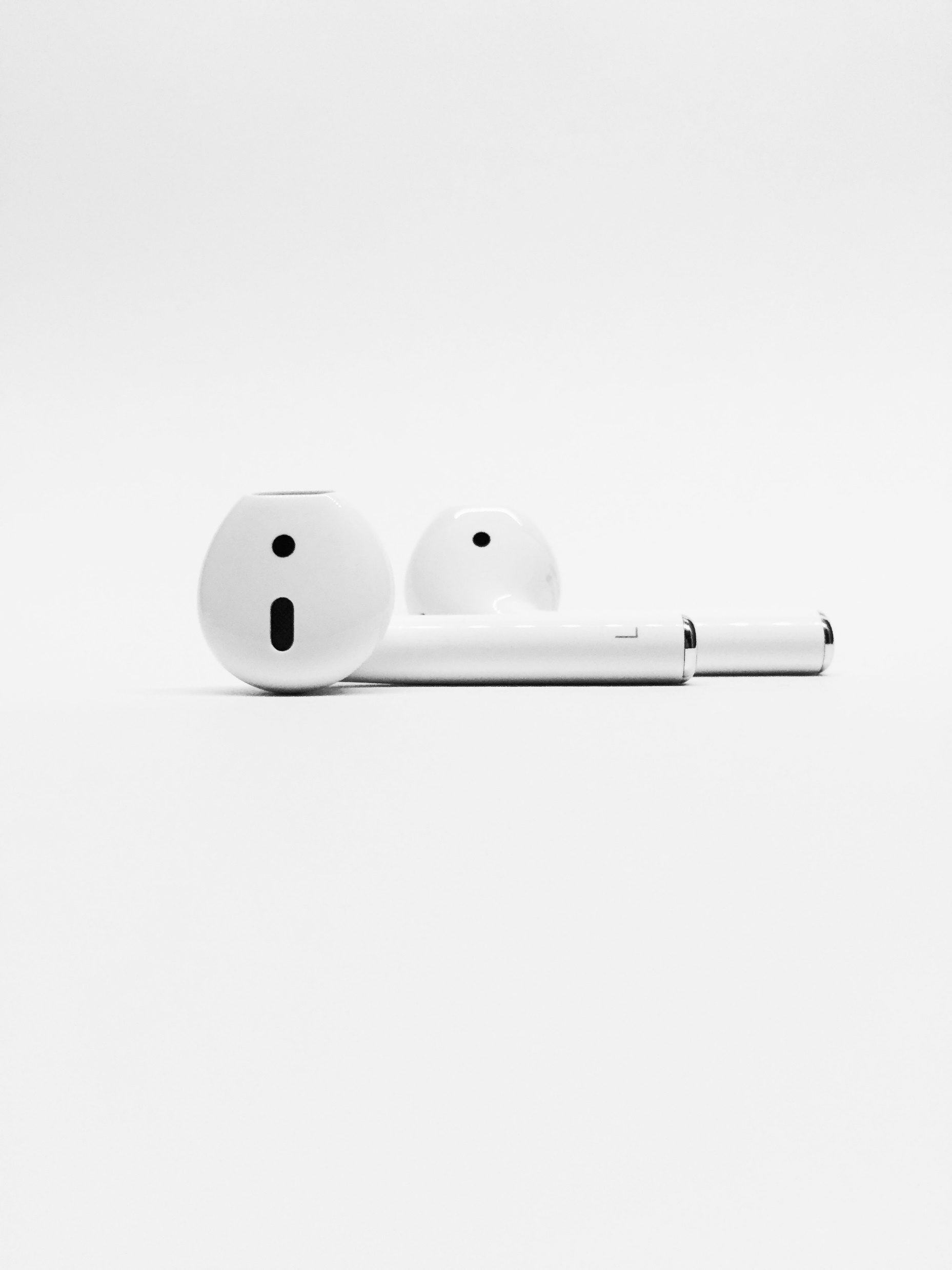 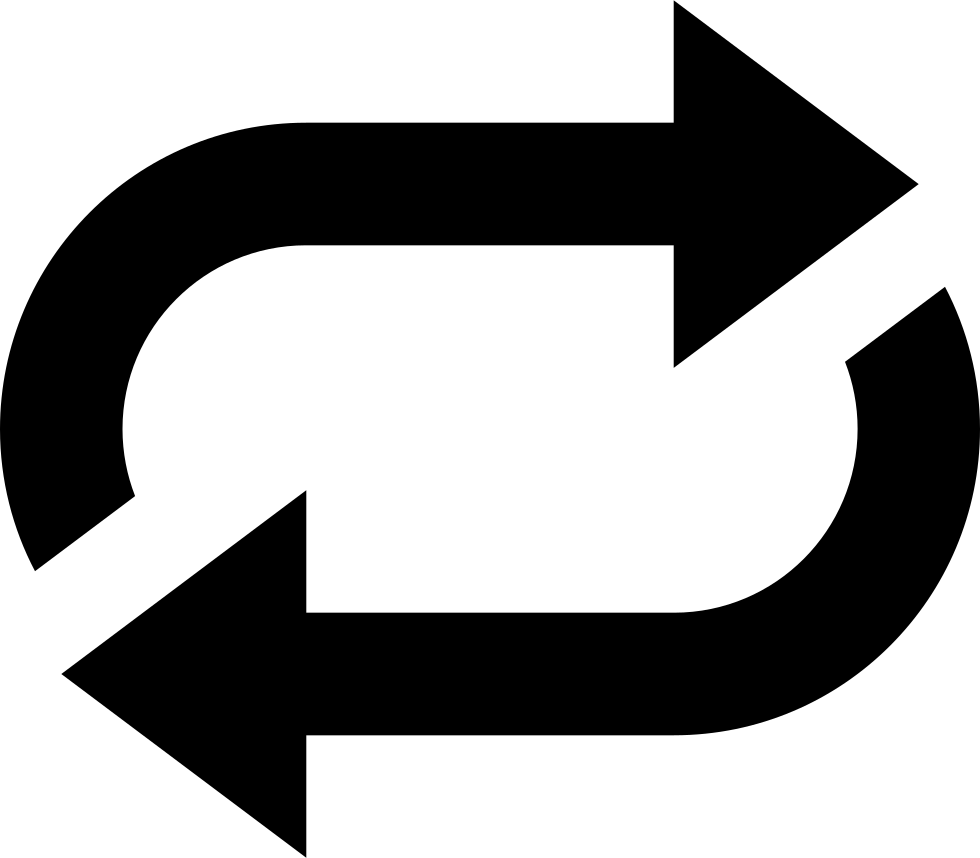 YOU. ARE. LOVED.
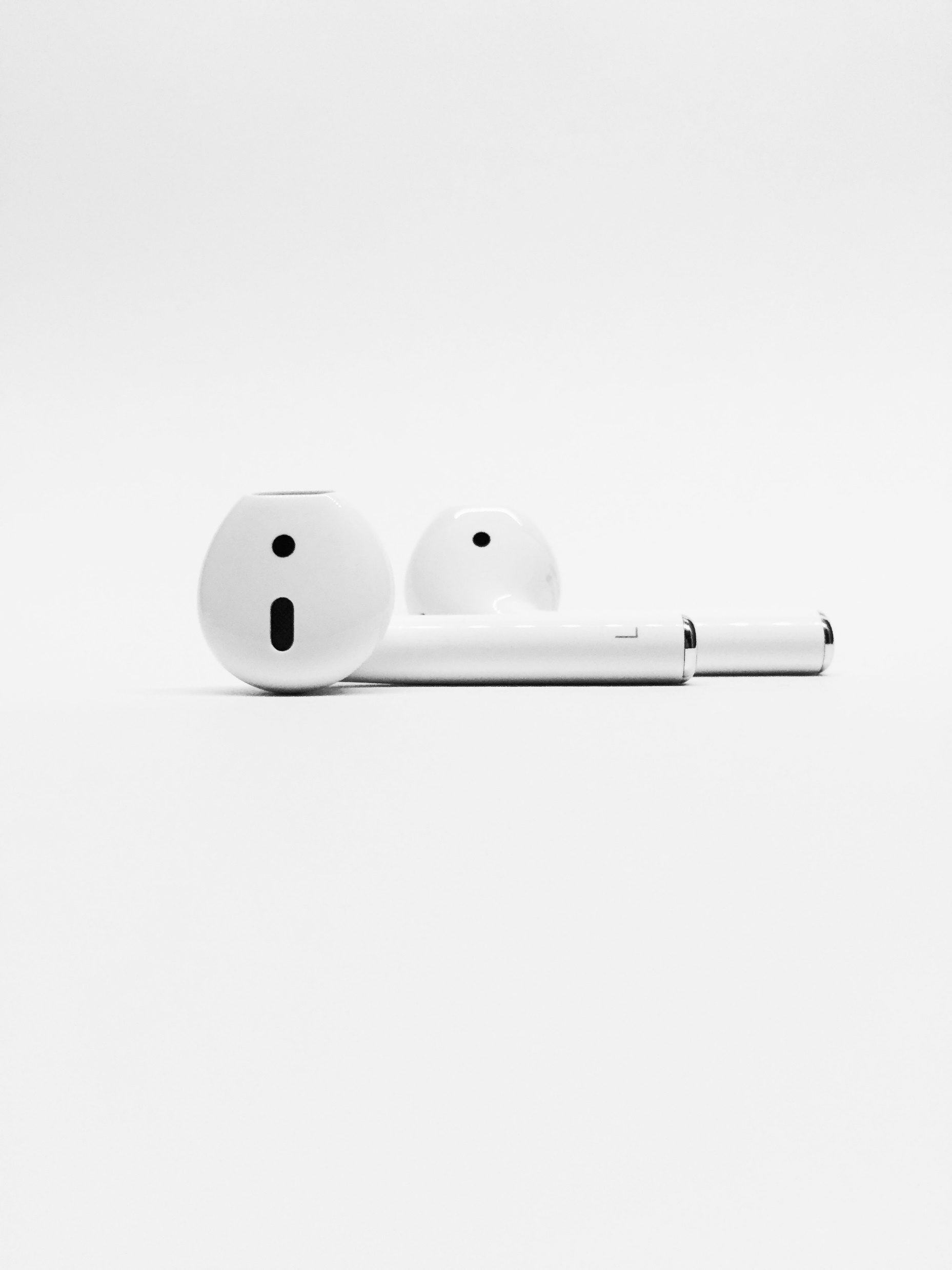 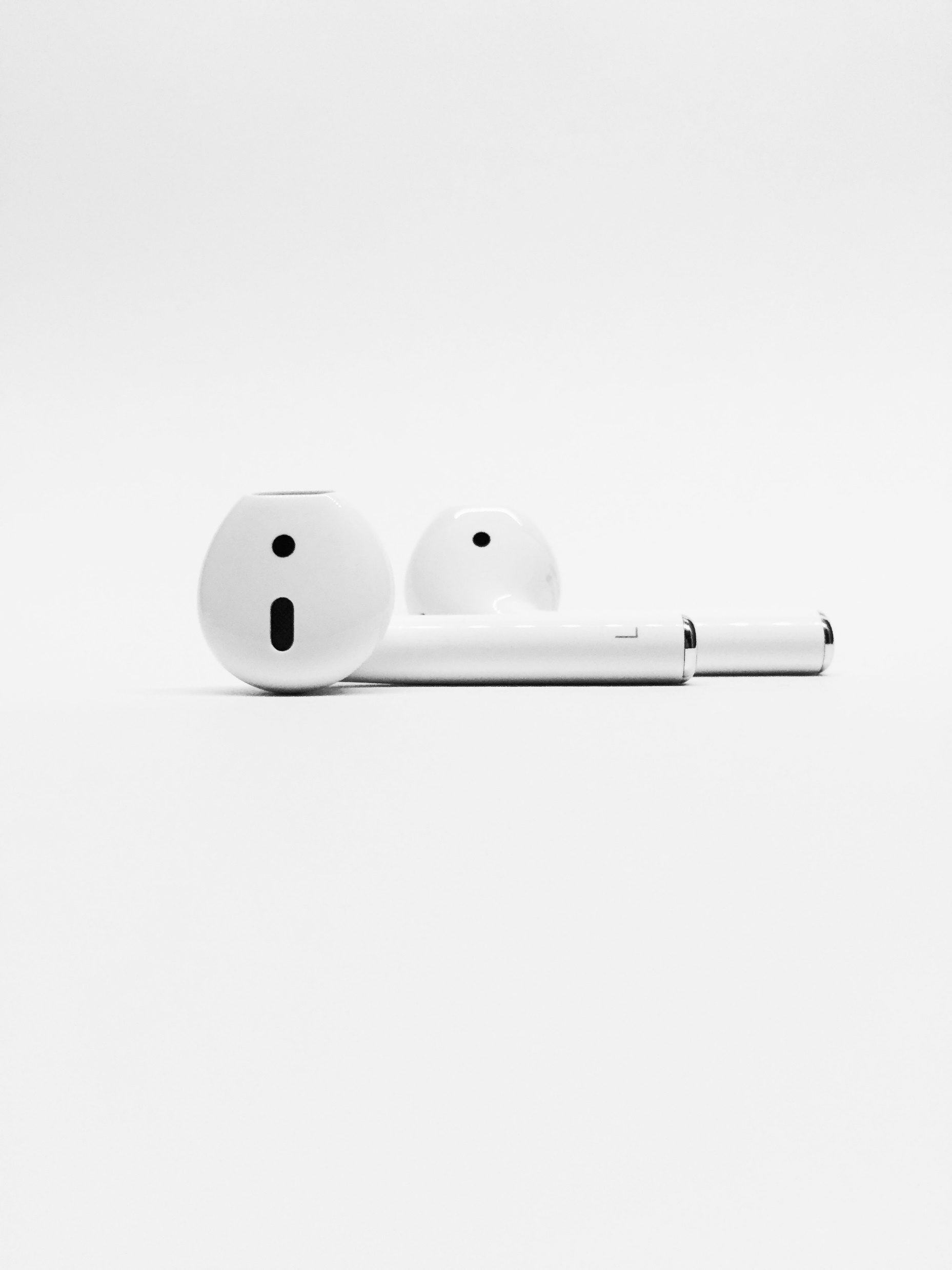 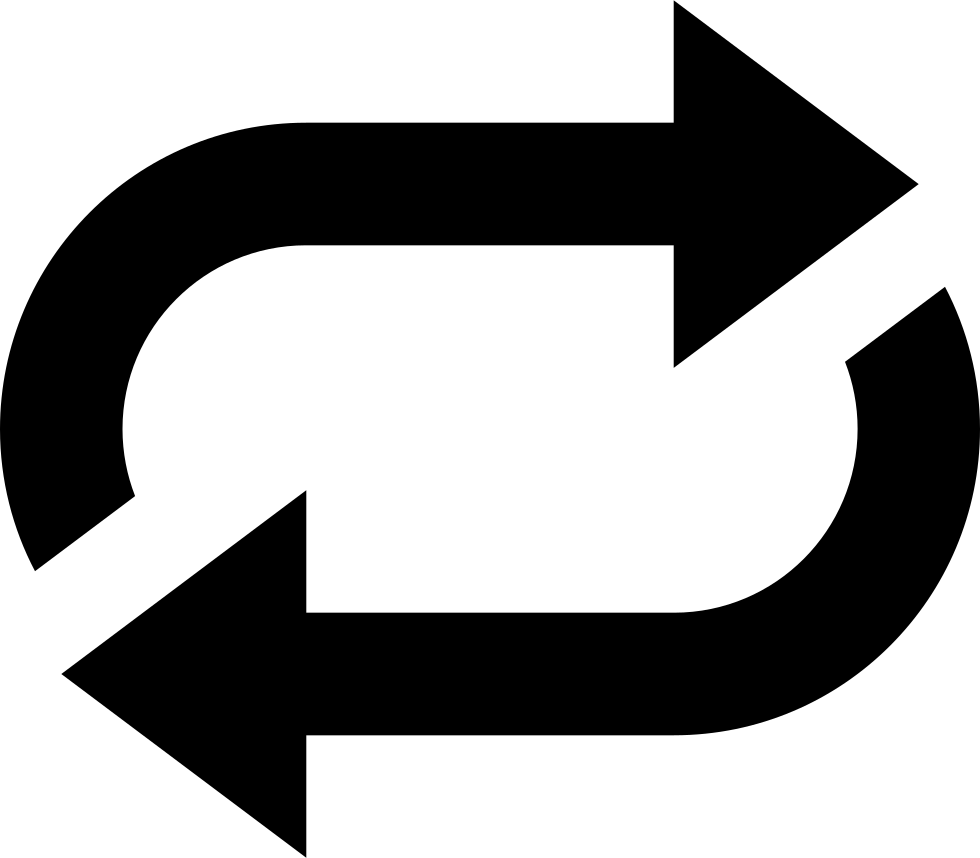 1. You were imagined
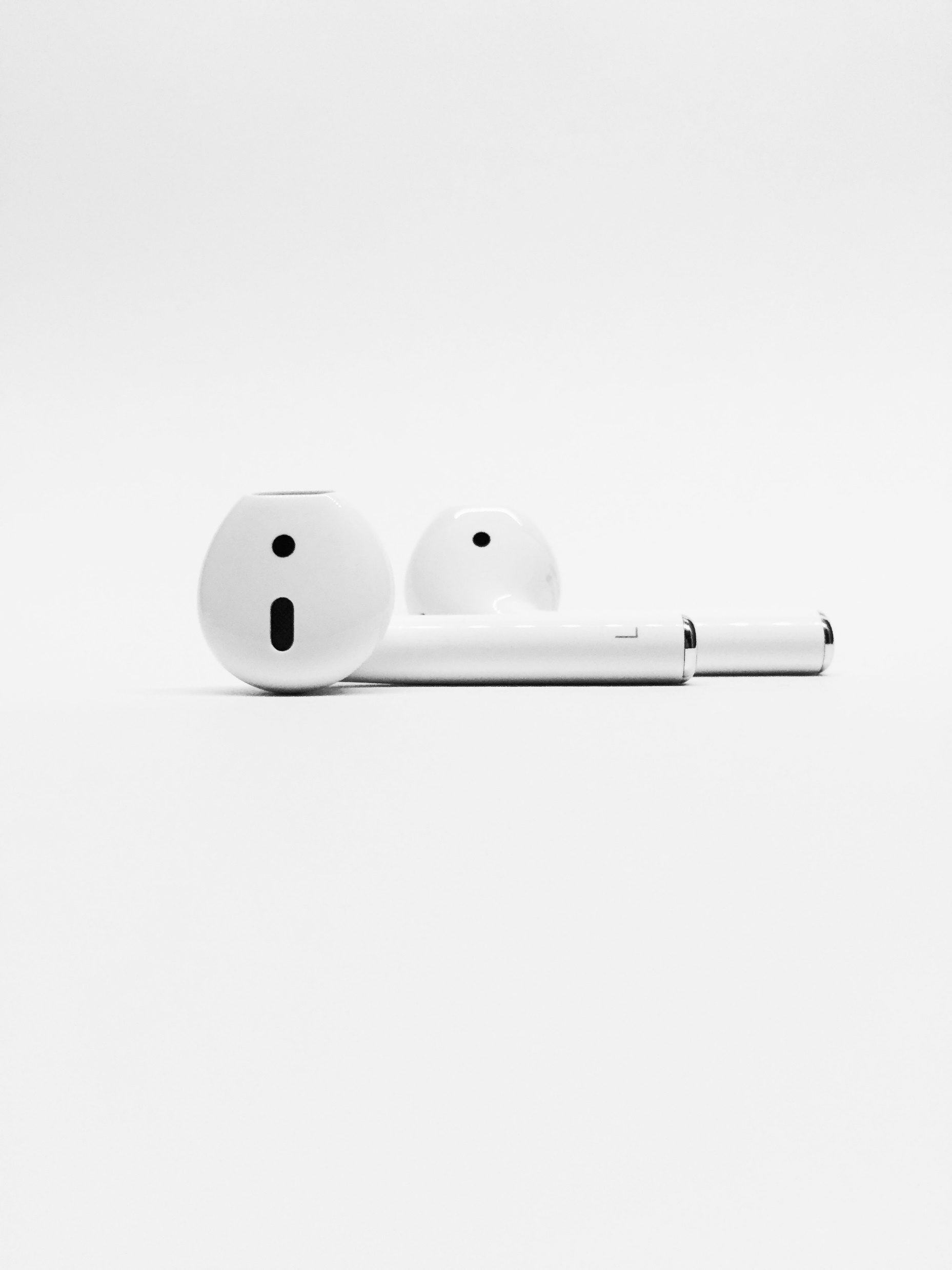 Ephesians 1:4New Living Translation
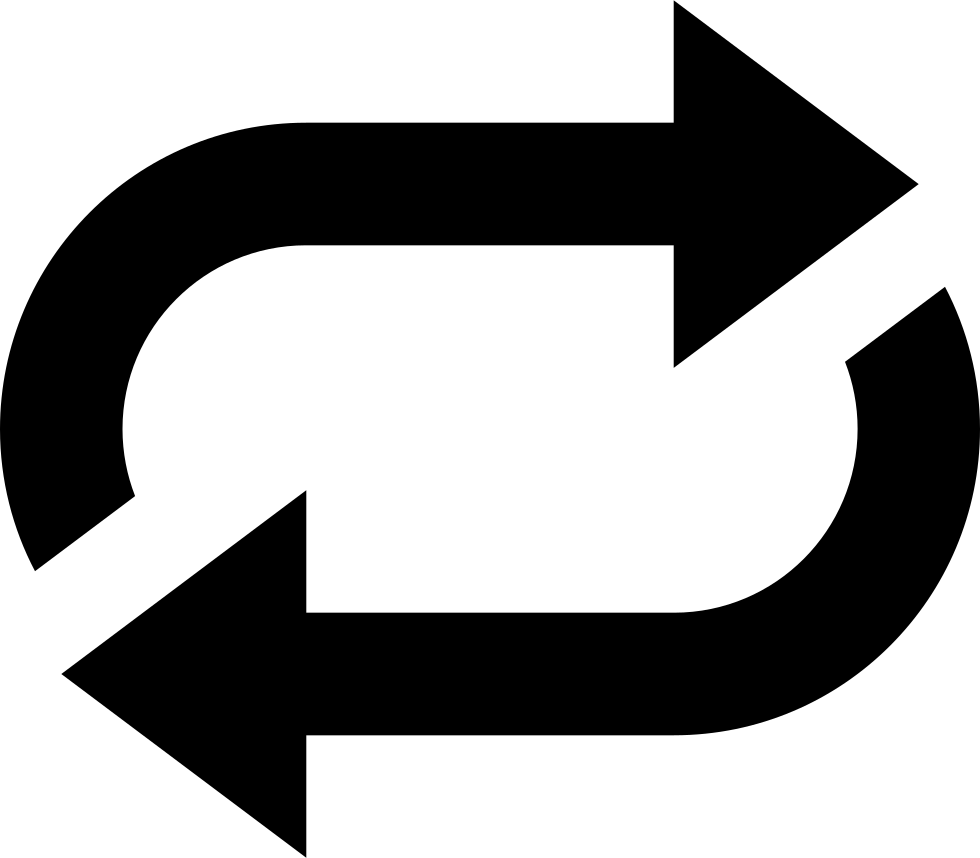 Even before he made the world, God loved us and chose us in Christ to be holy and without fault in his eyes.
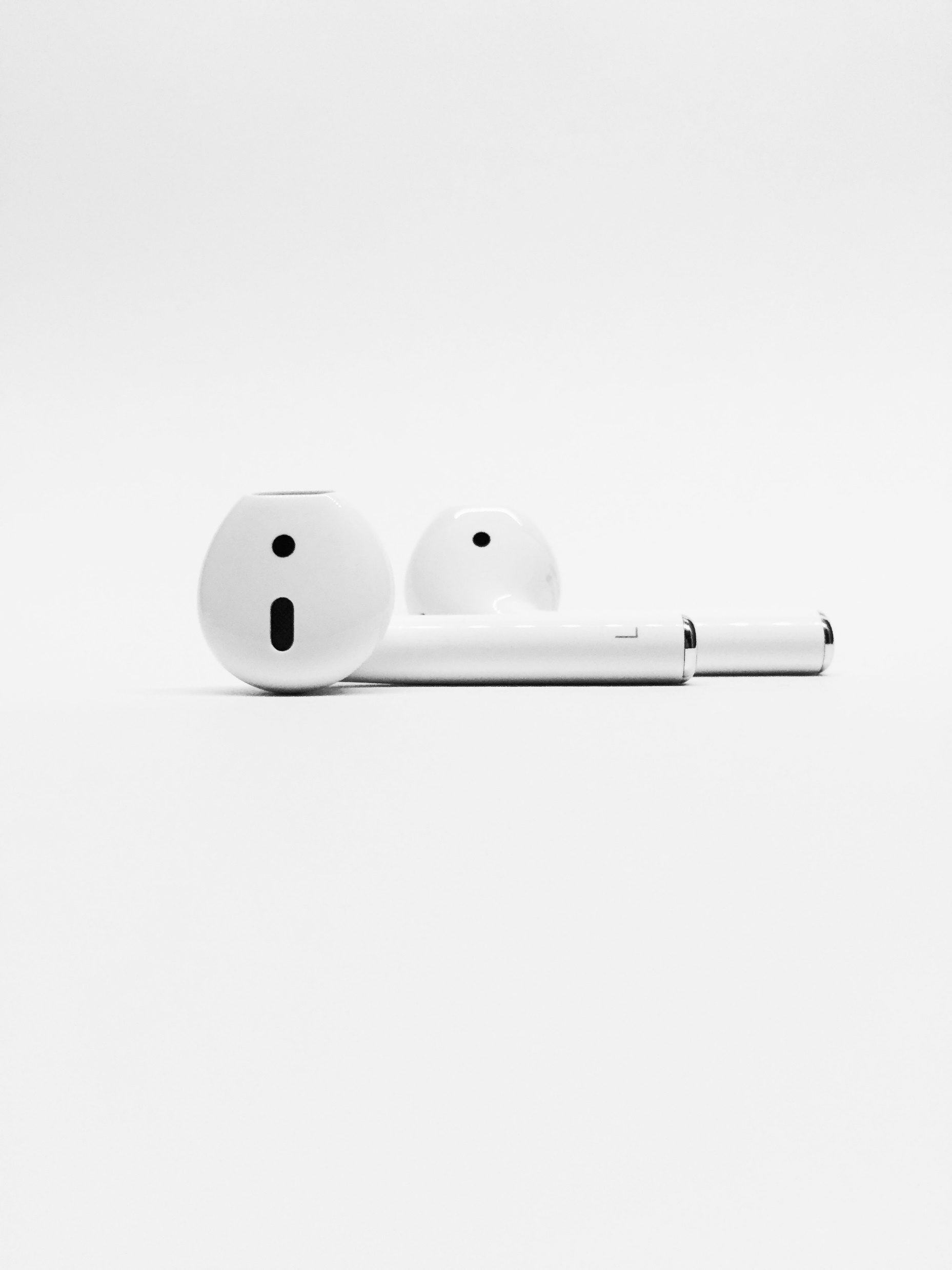 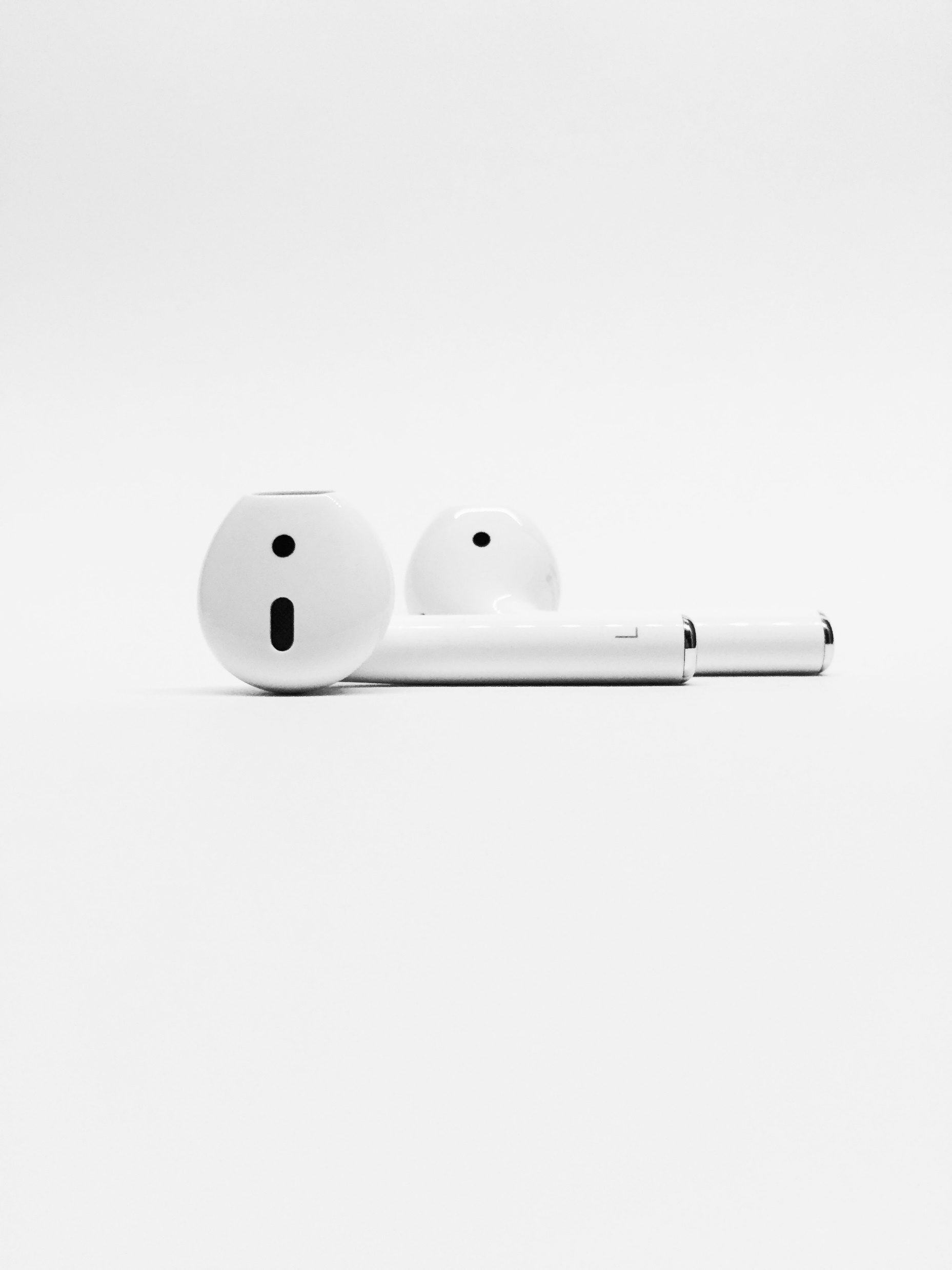 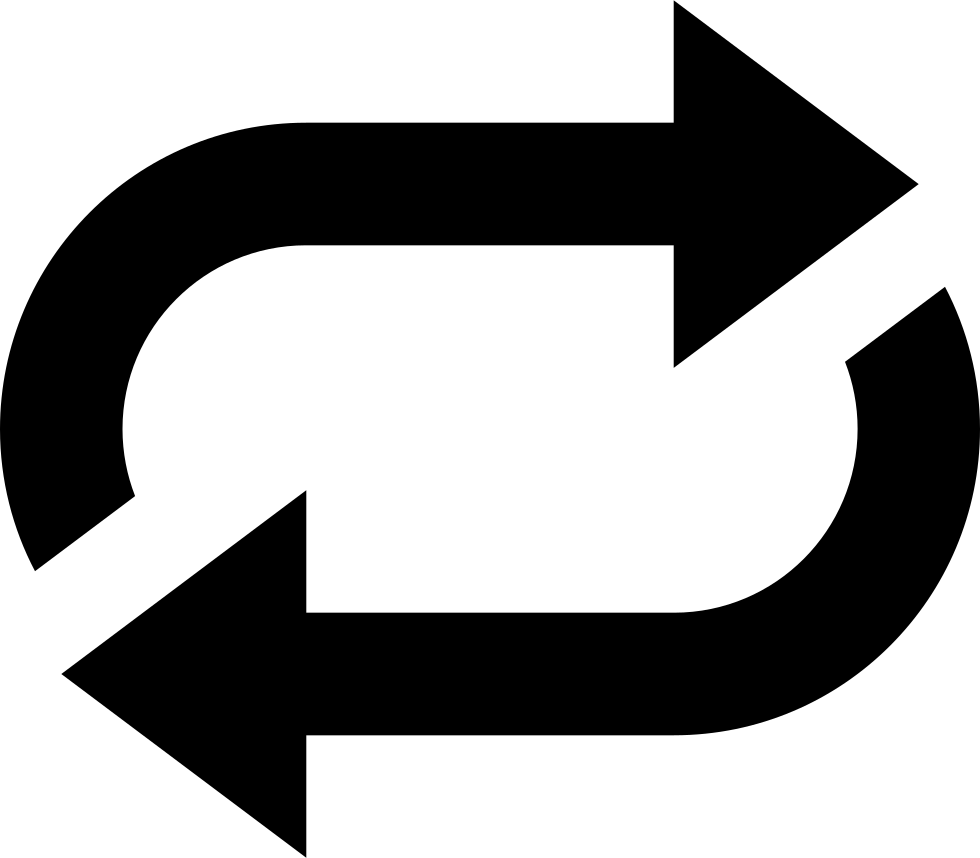 2. You were carefully crafted
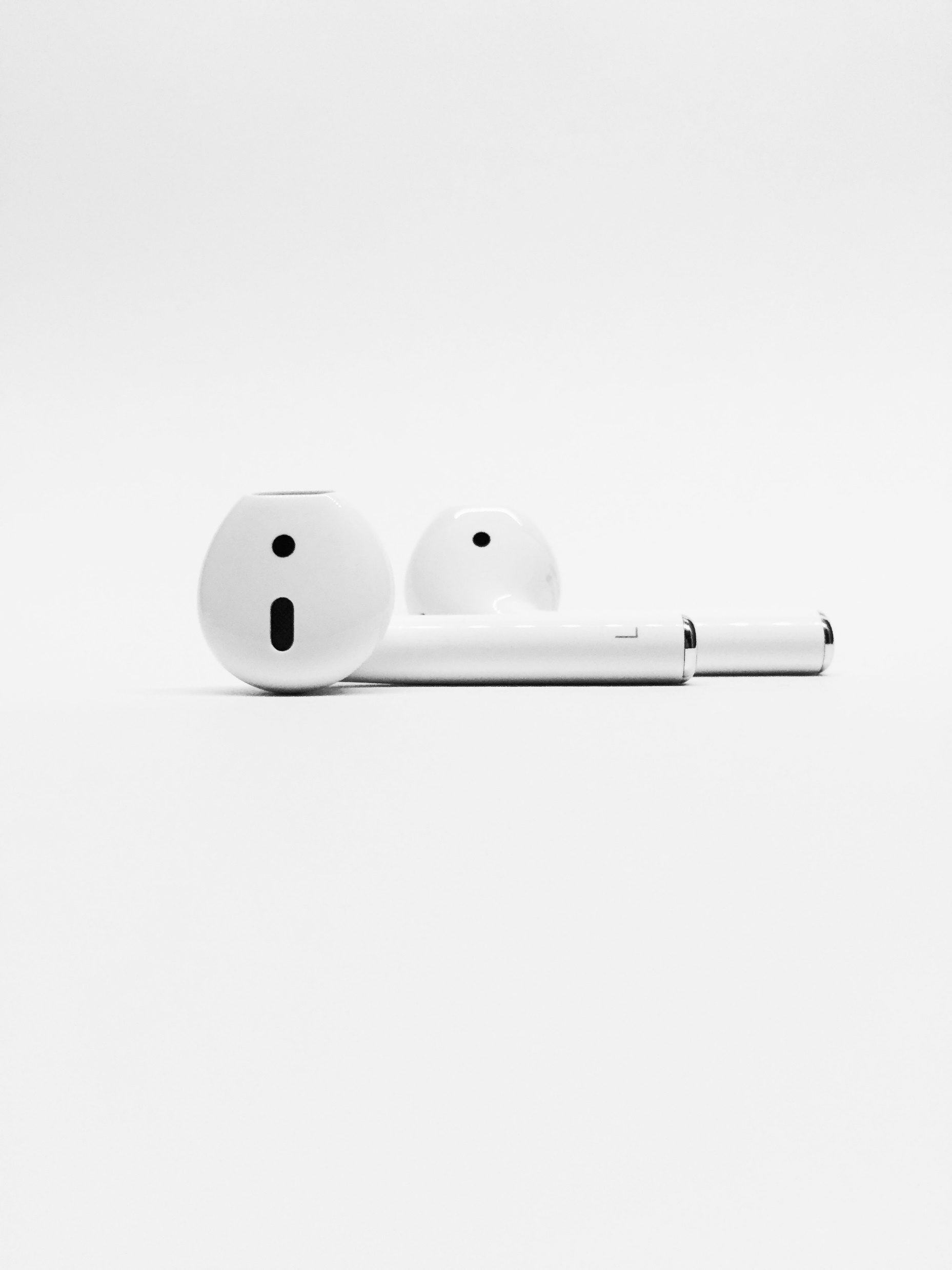 Ephesians 2:10New Living Translation
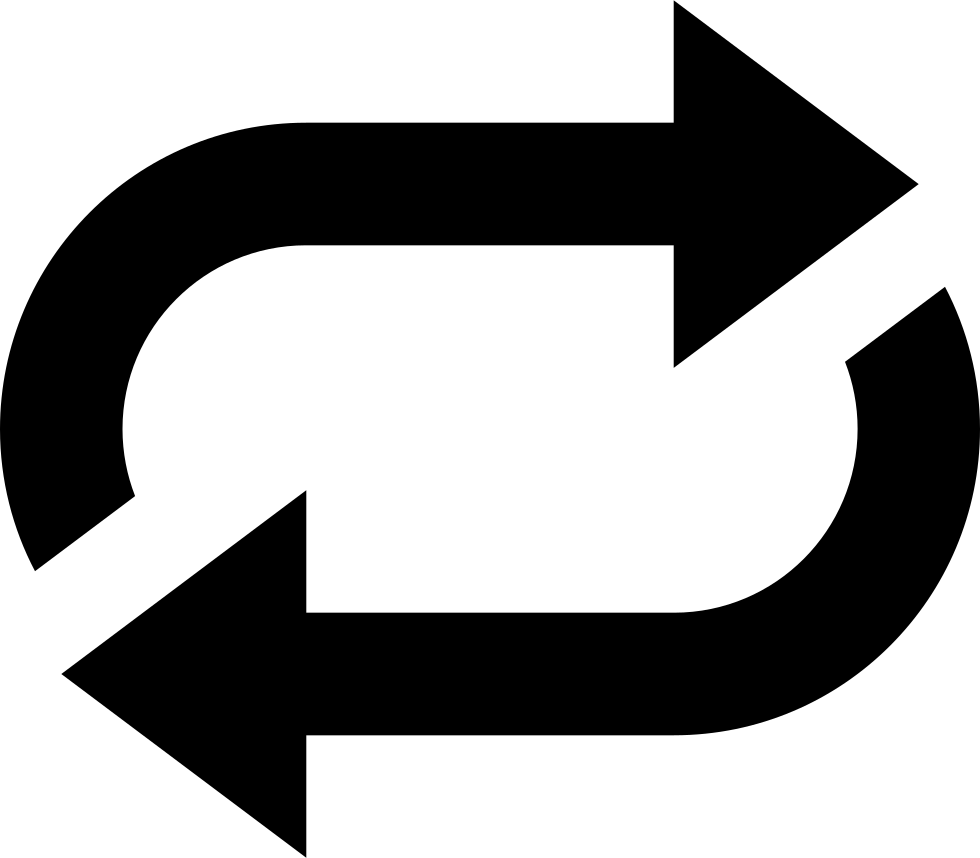 For we are God’s masterpiece. He has created us anew in Christ Jesus, so we can do the good things he planned for us long ago.
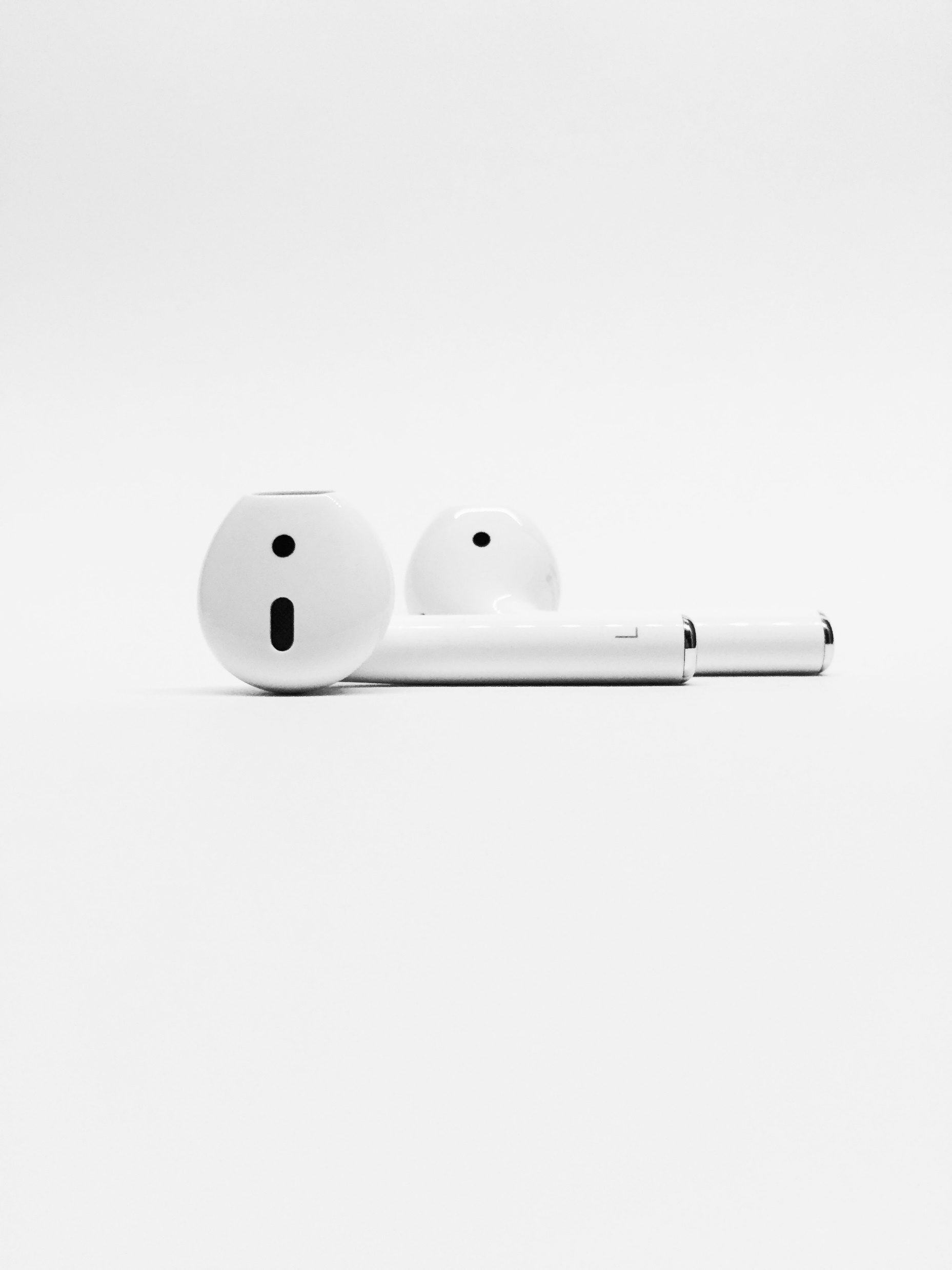 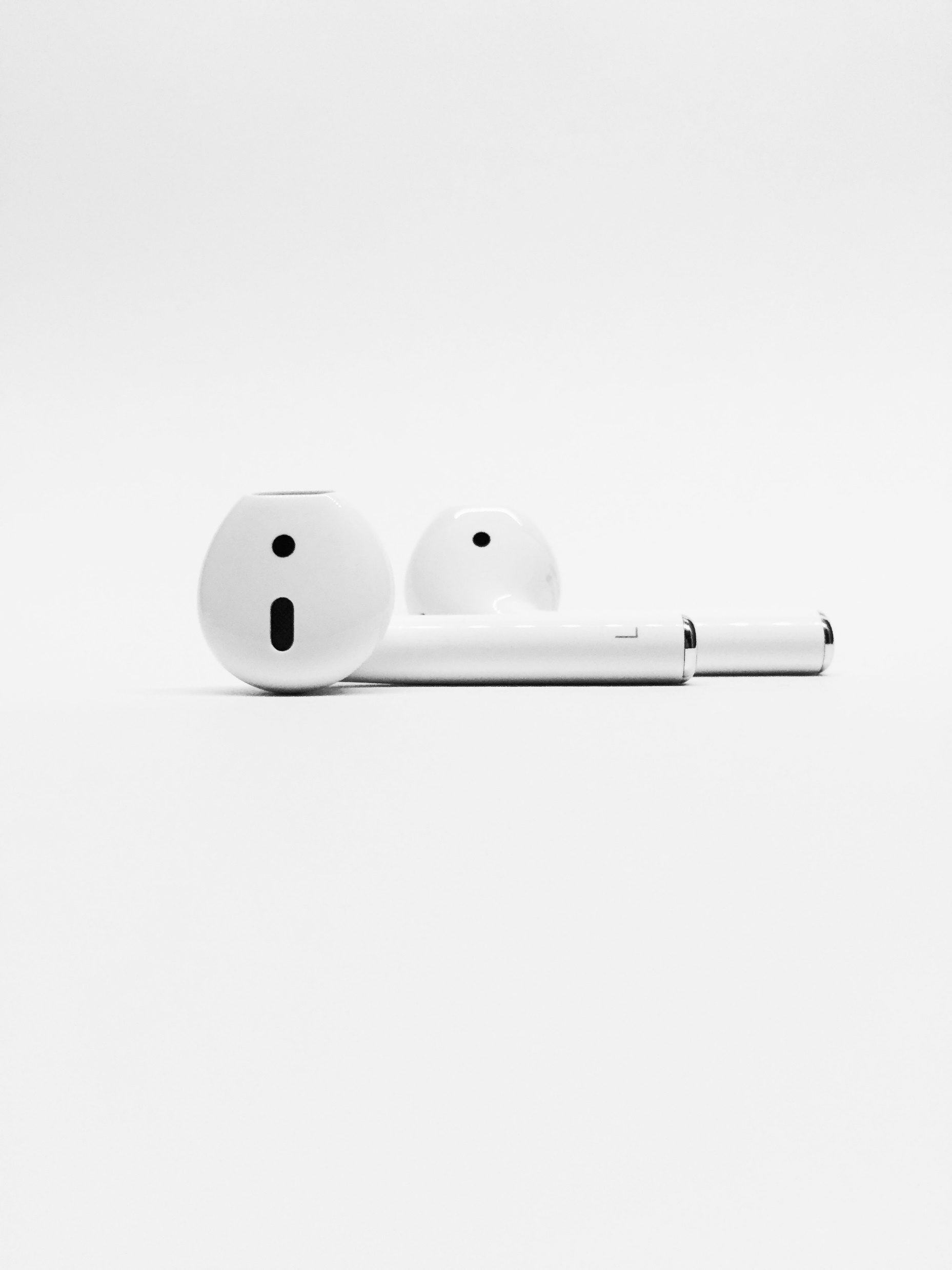 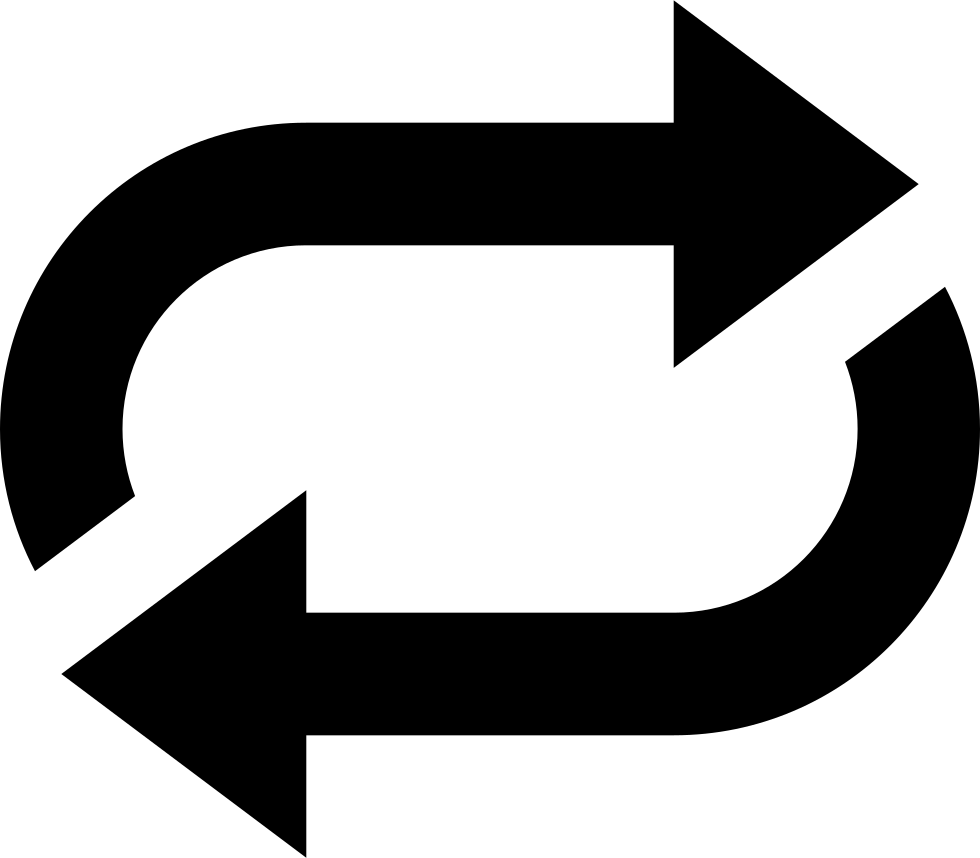 3. You were chosen
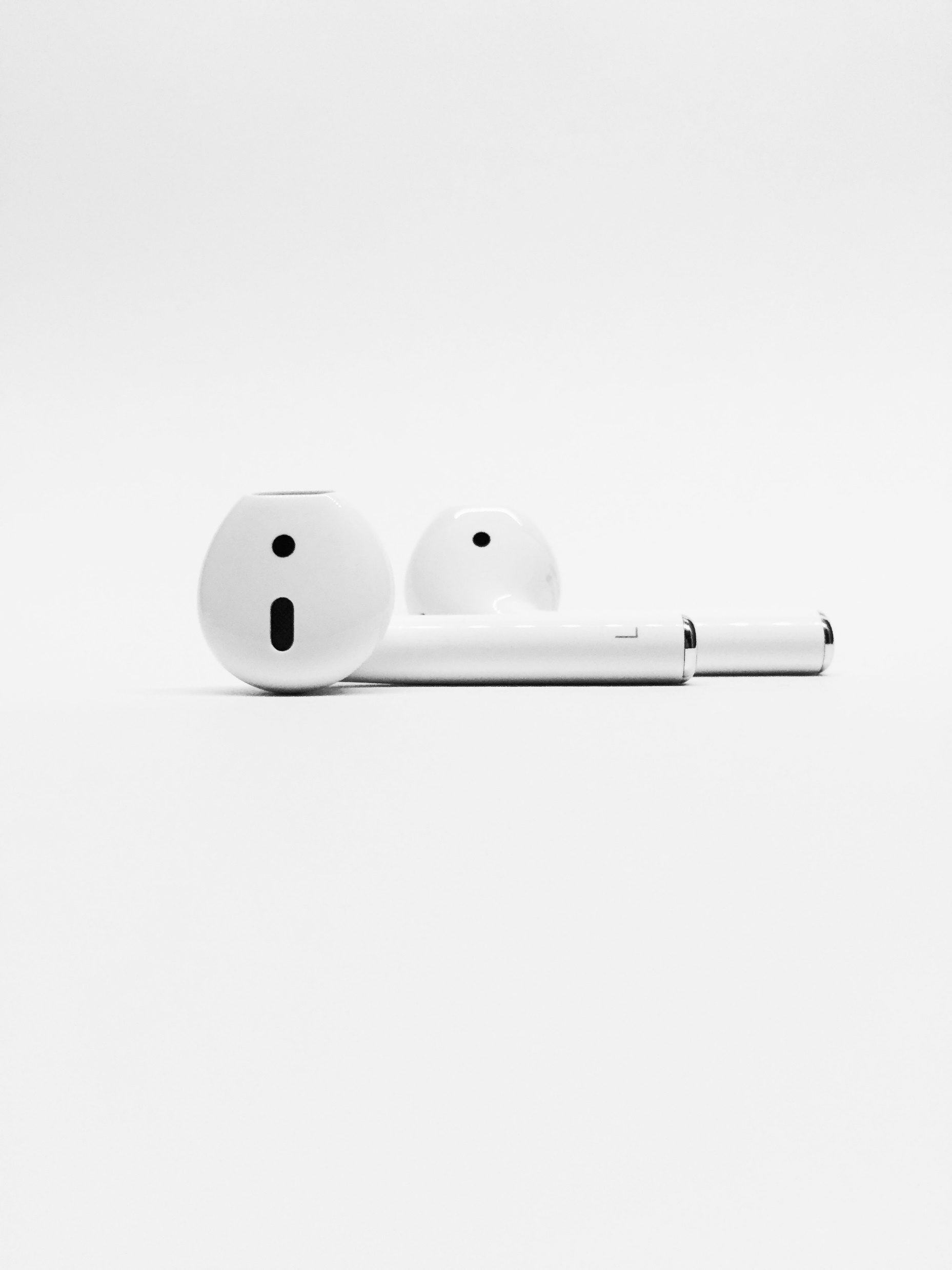 1 Peter 2:9aNew Living Translation
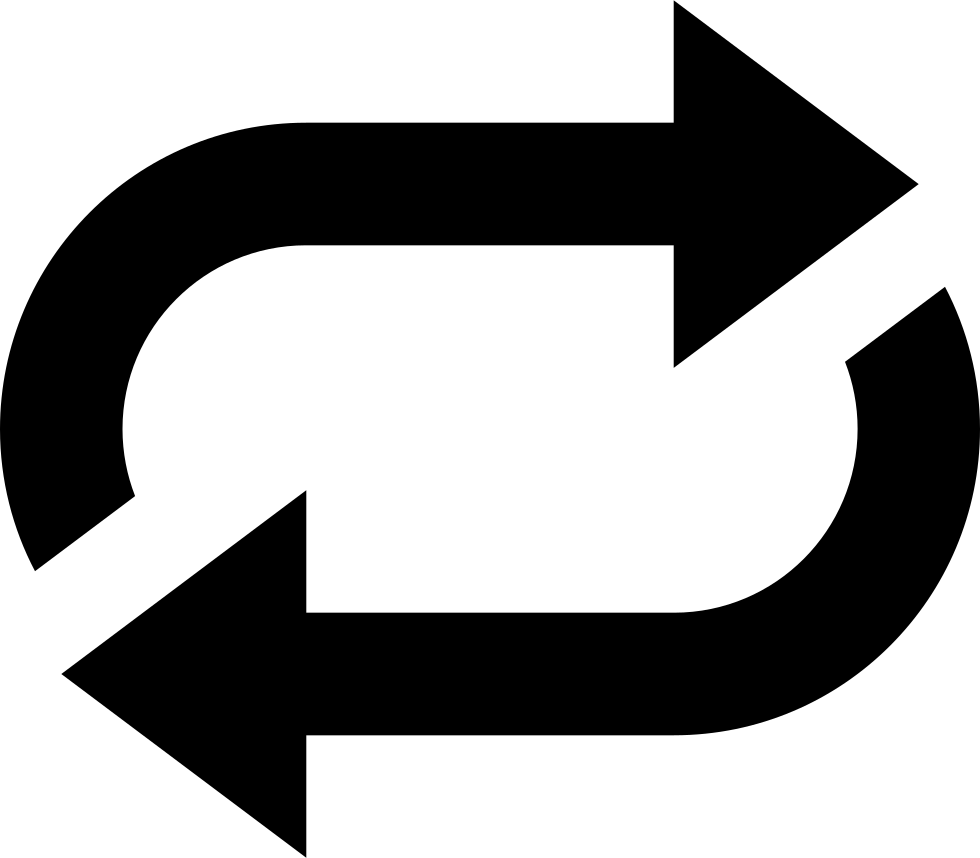 …for you are a chosen people. You are royal priests, a holy nation, God’s very own possession.
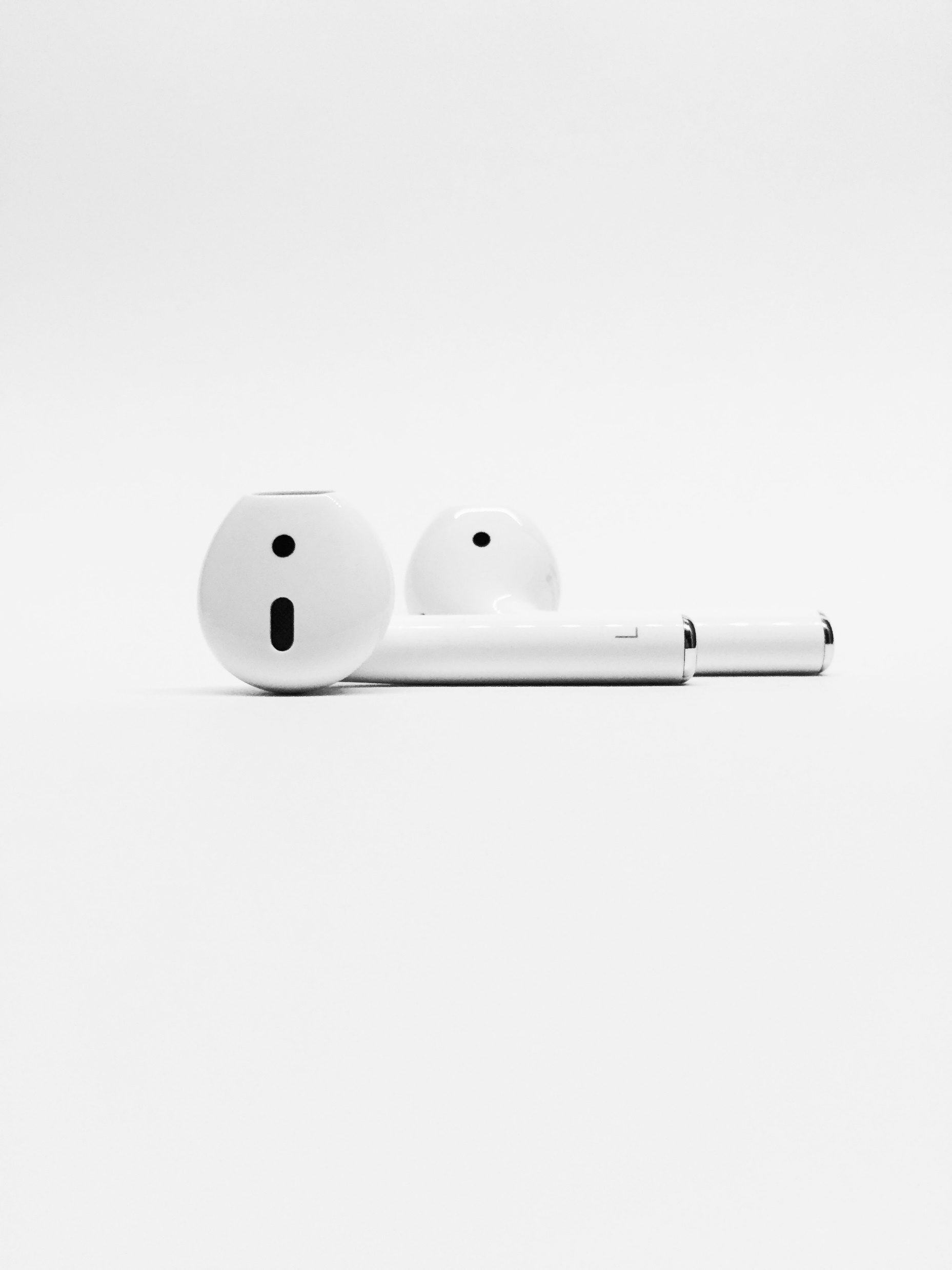 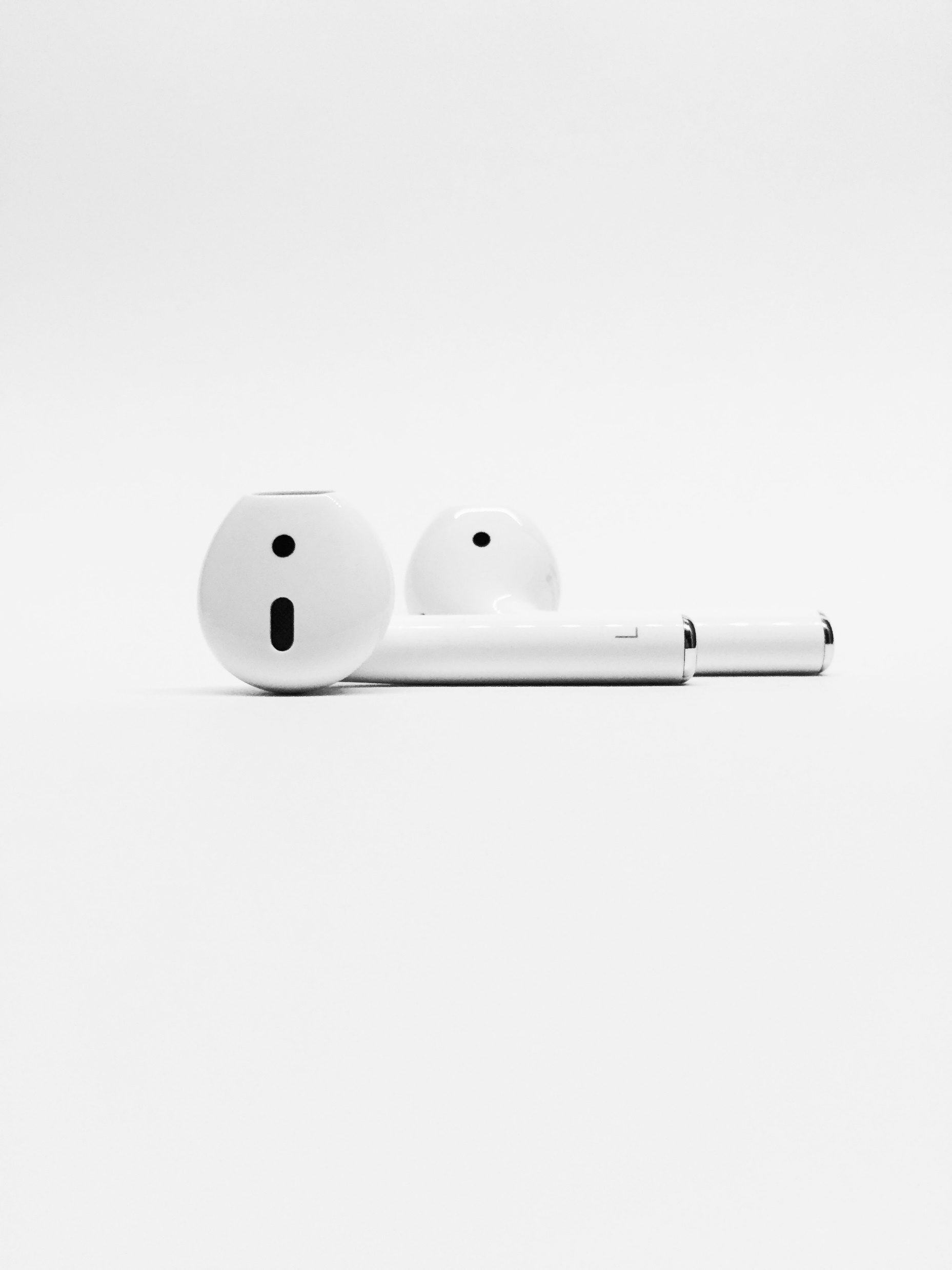 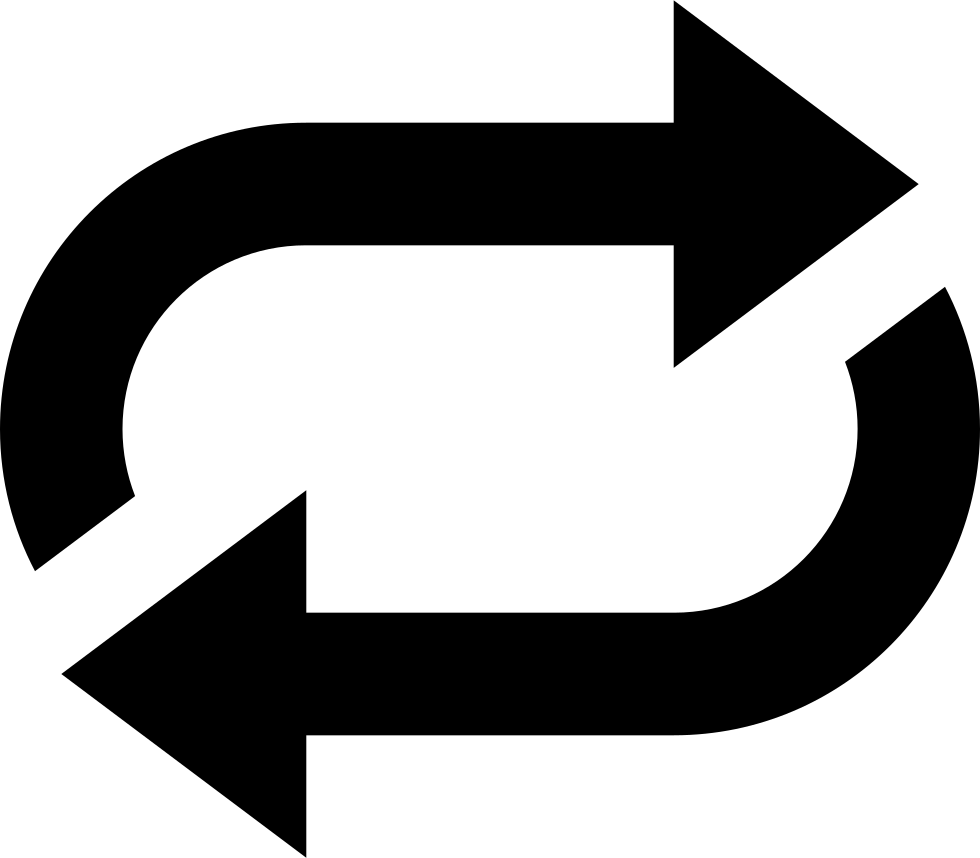 4. You were ransomed
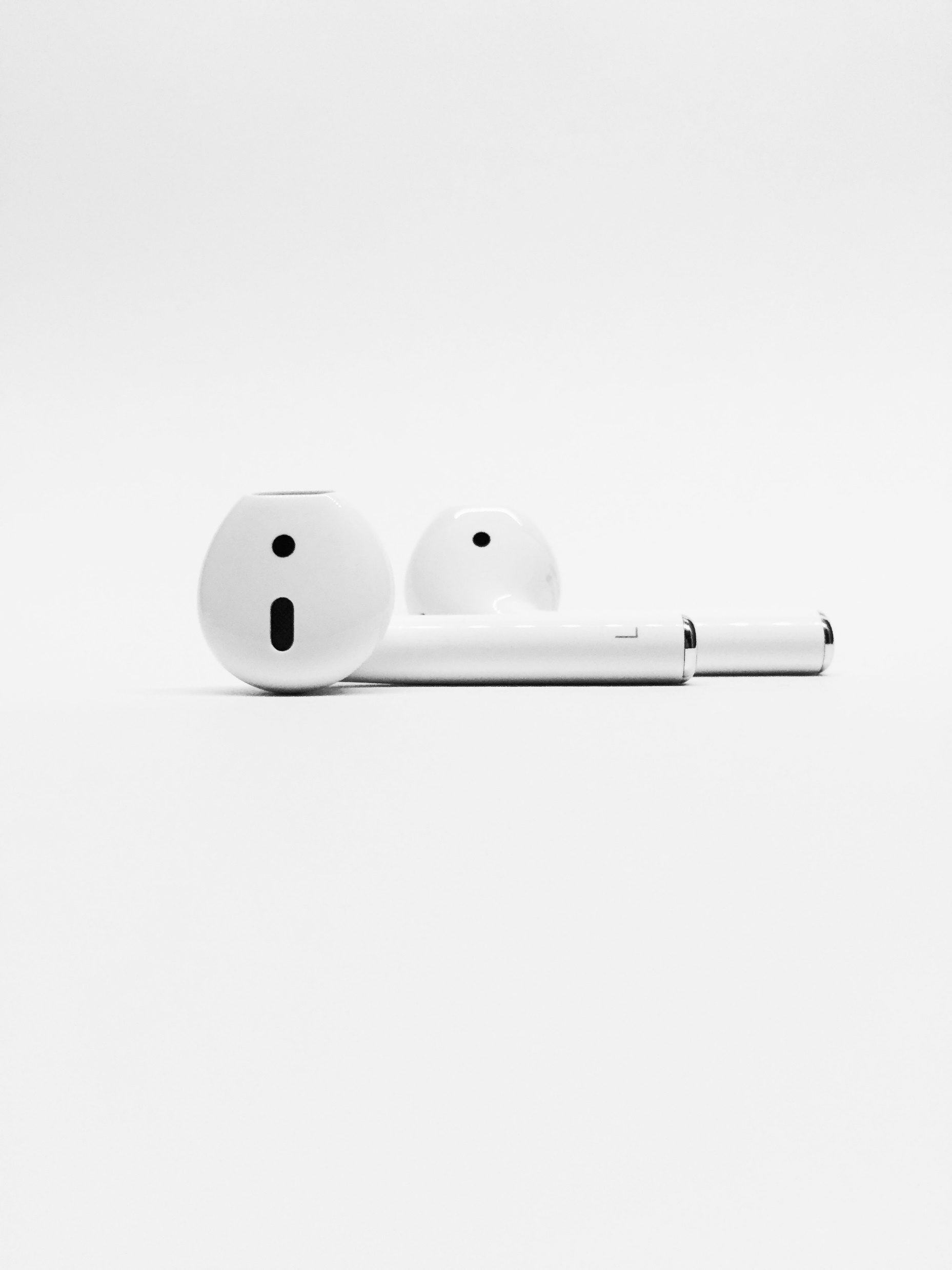 1 Peter 1:18-19New Living Translation
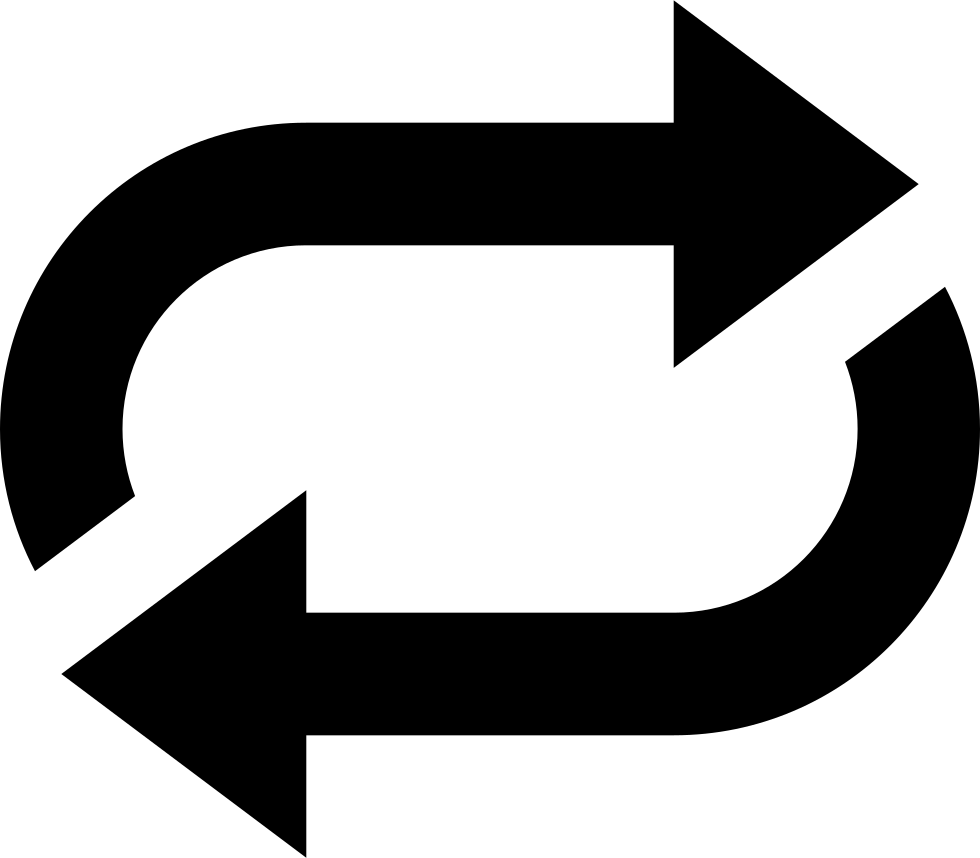 For you know that God paid a ransom to save you from the empty life you inherited from your ancestors. And it was not paid with mere gold or silver, which lose their value. It was the precious blood of Christ, the sinless, spotless Lamb of God.
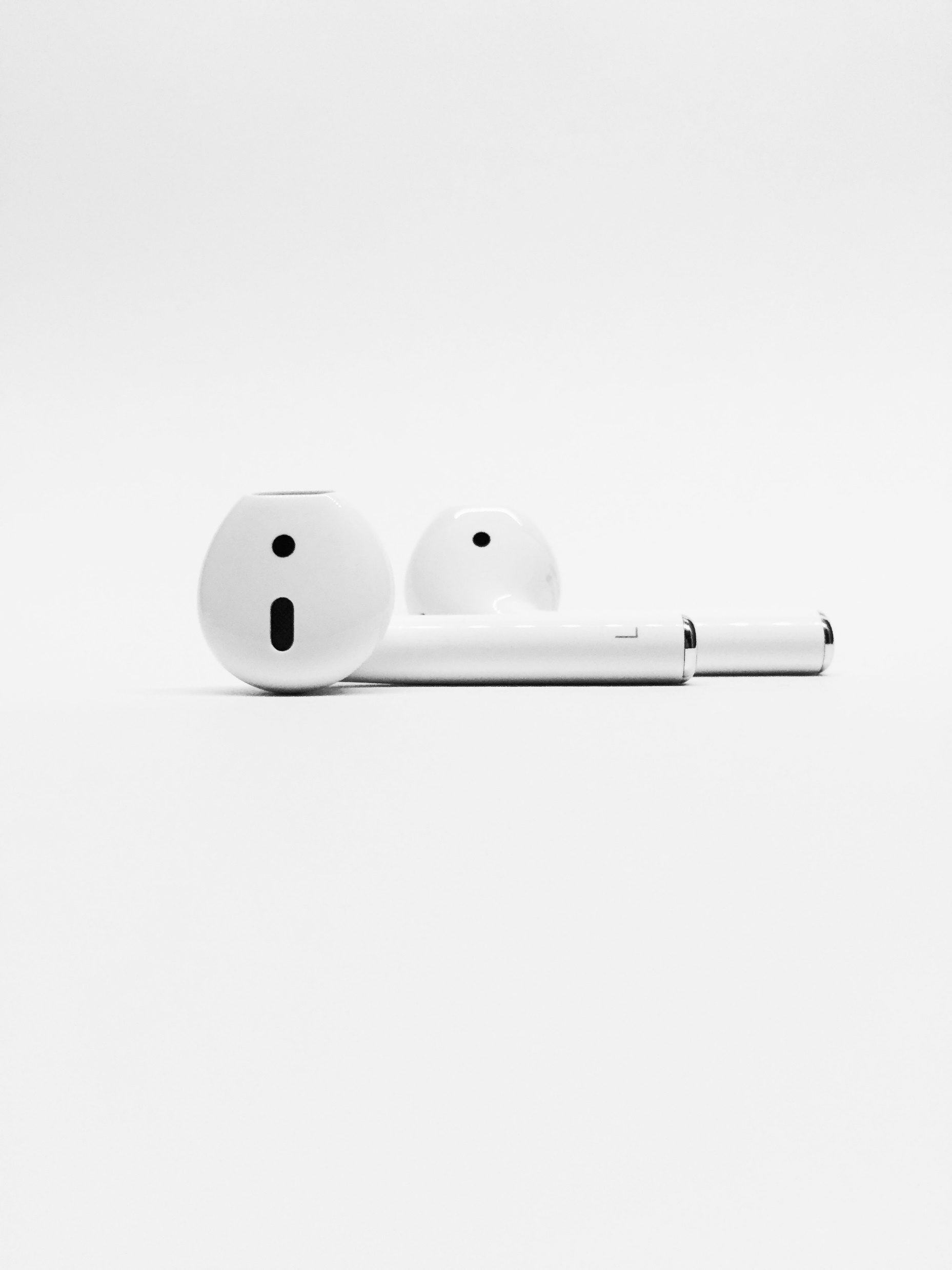 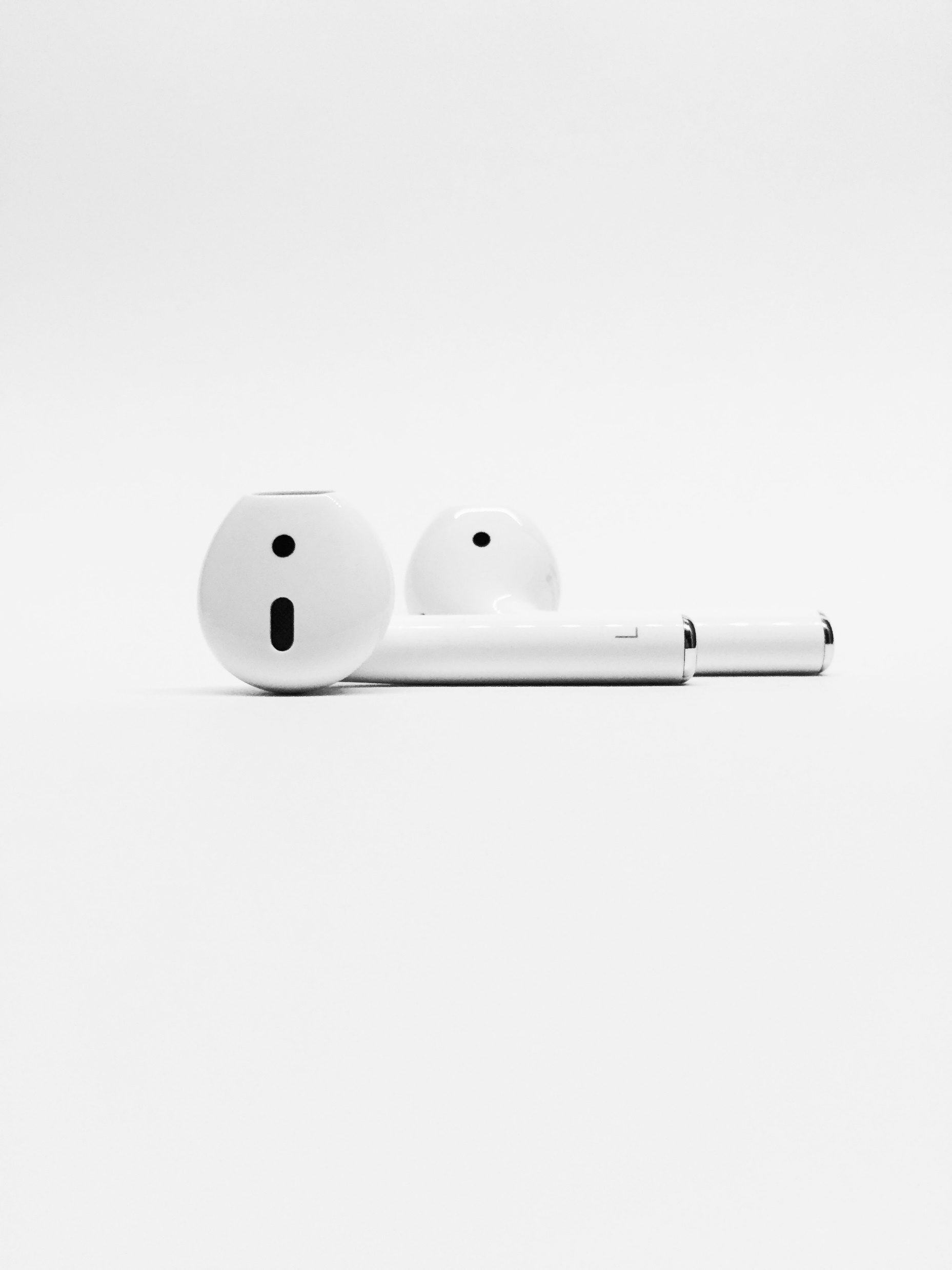 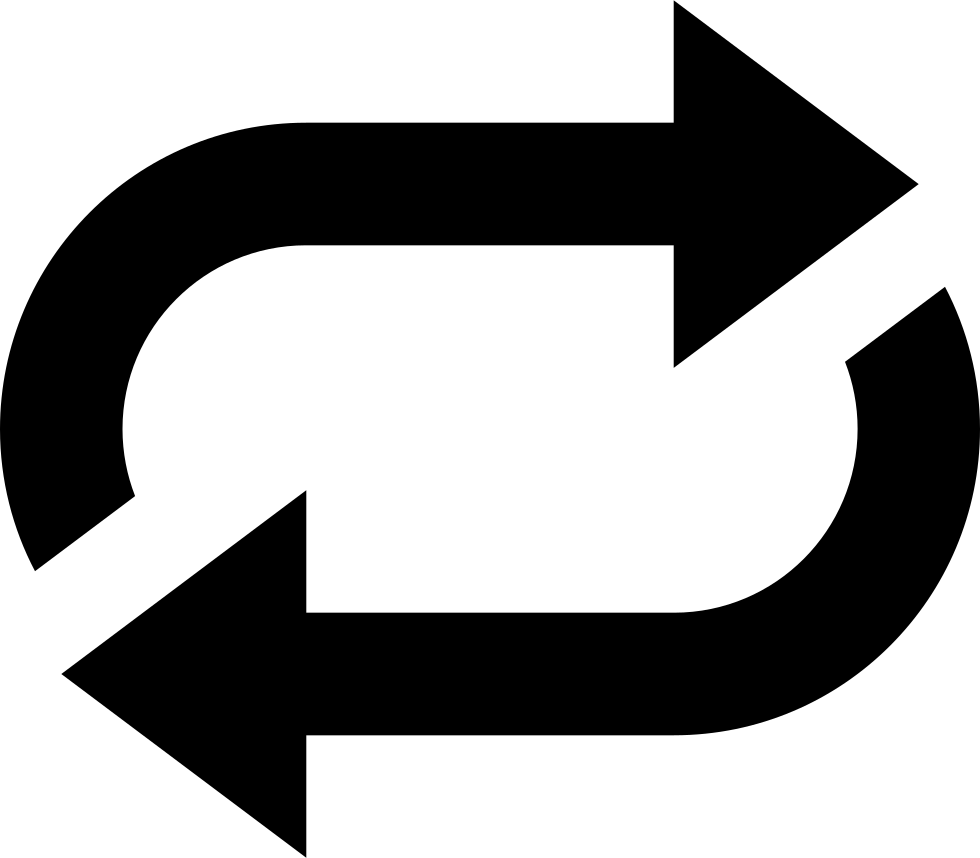 5. Your salvation was celebrated
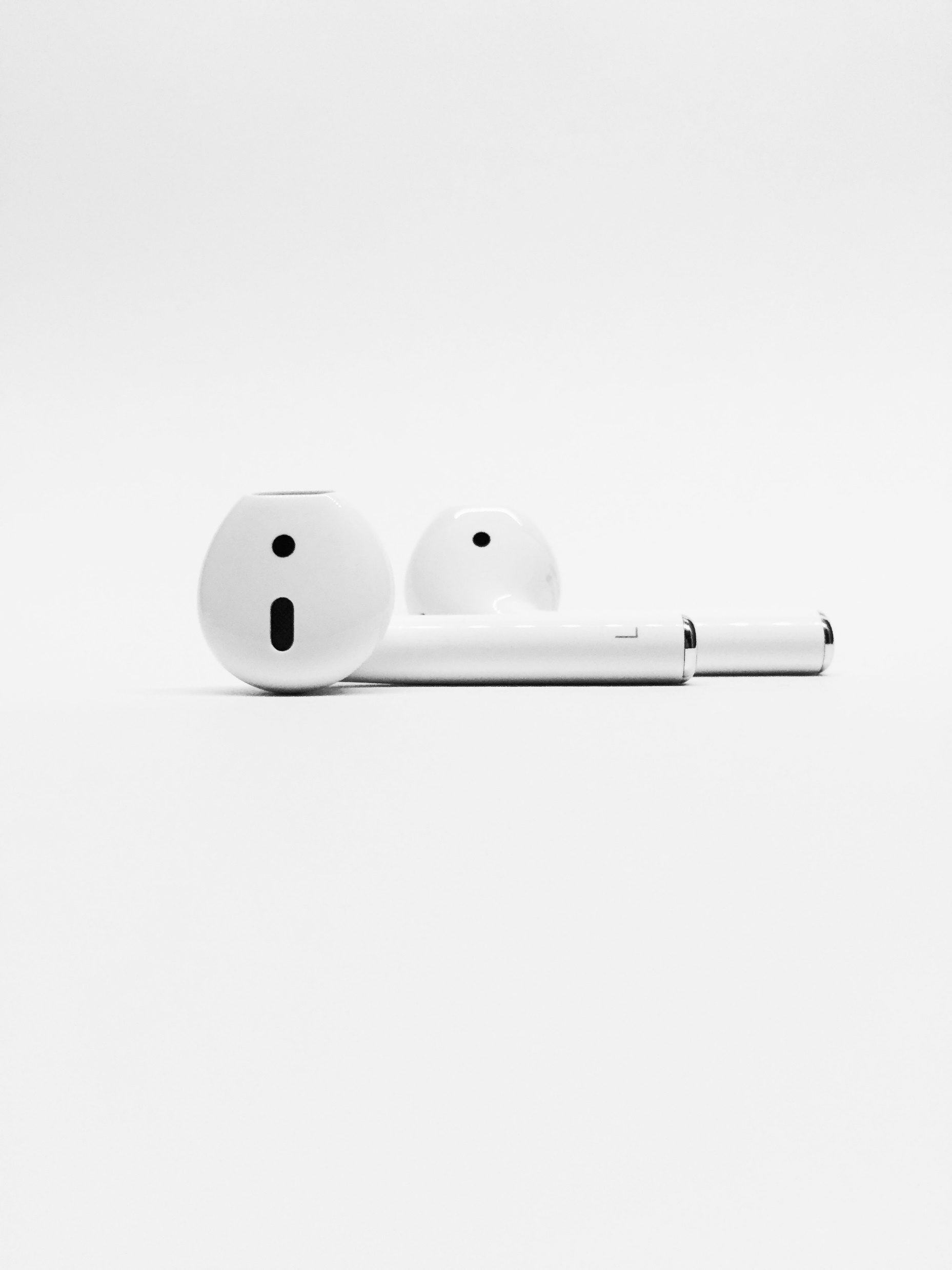 Luke 15:7New Living Translation
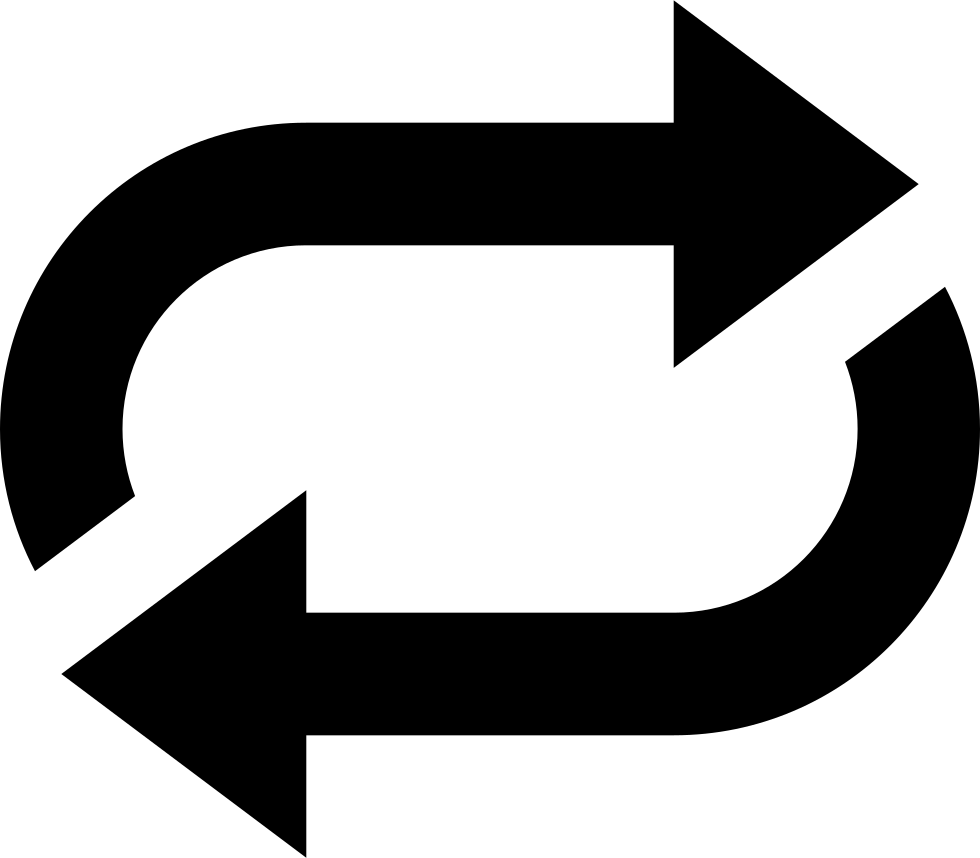 In the same way, there is more joy in heaven over one lost sinner who repents and returns to God than over ninety-nine others who are righteous and haven’t strayed away!
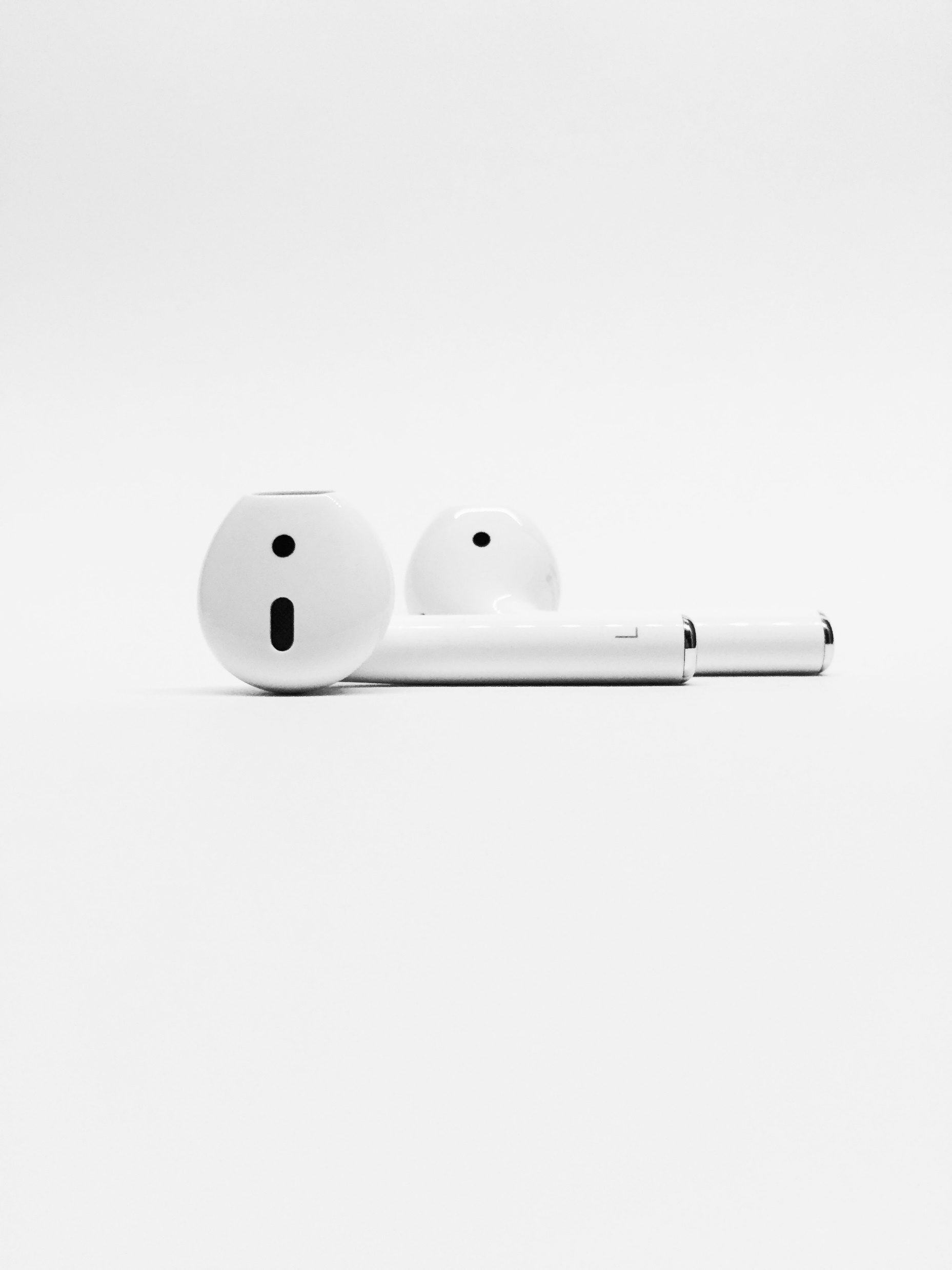 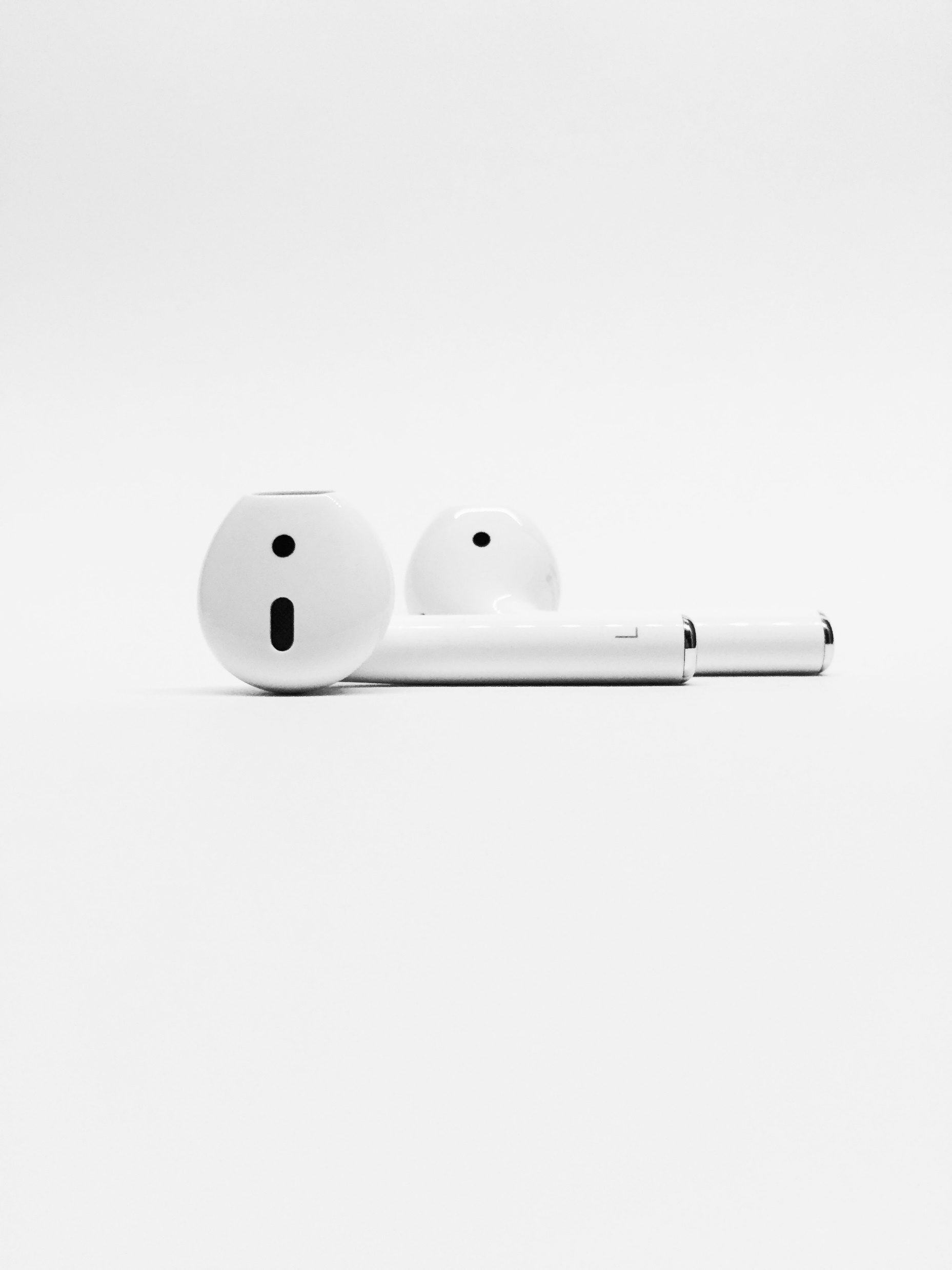 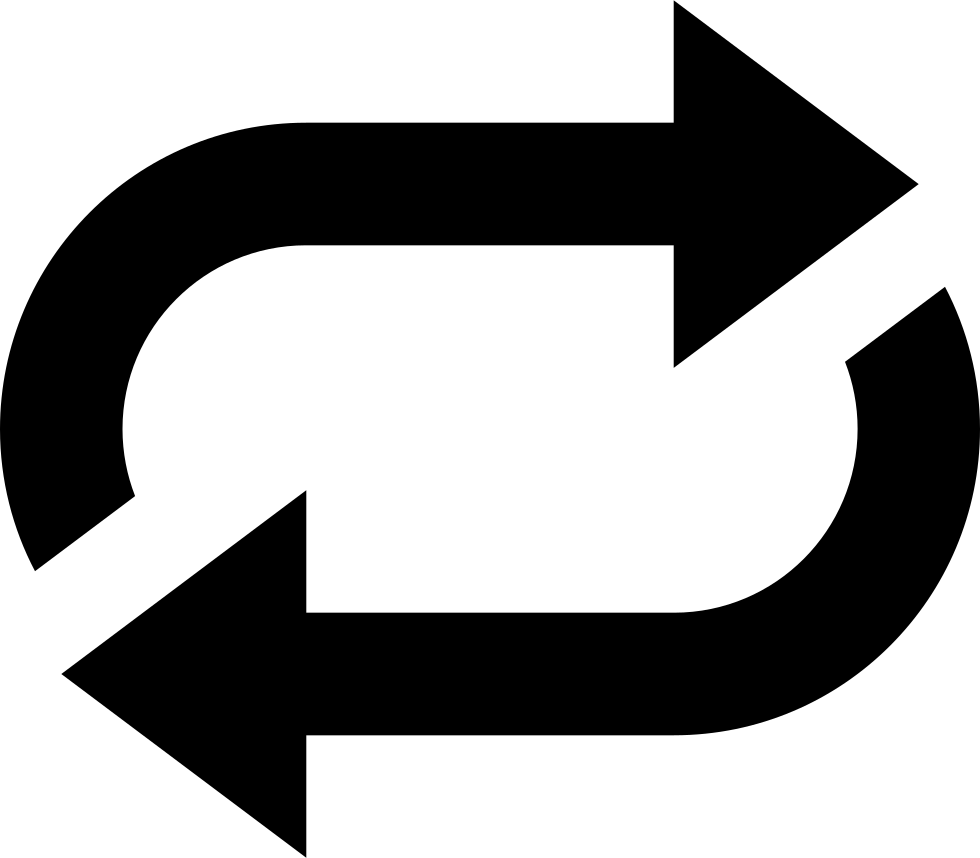 6. You are forgiven
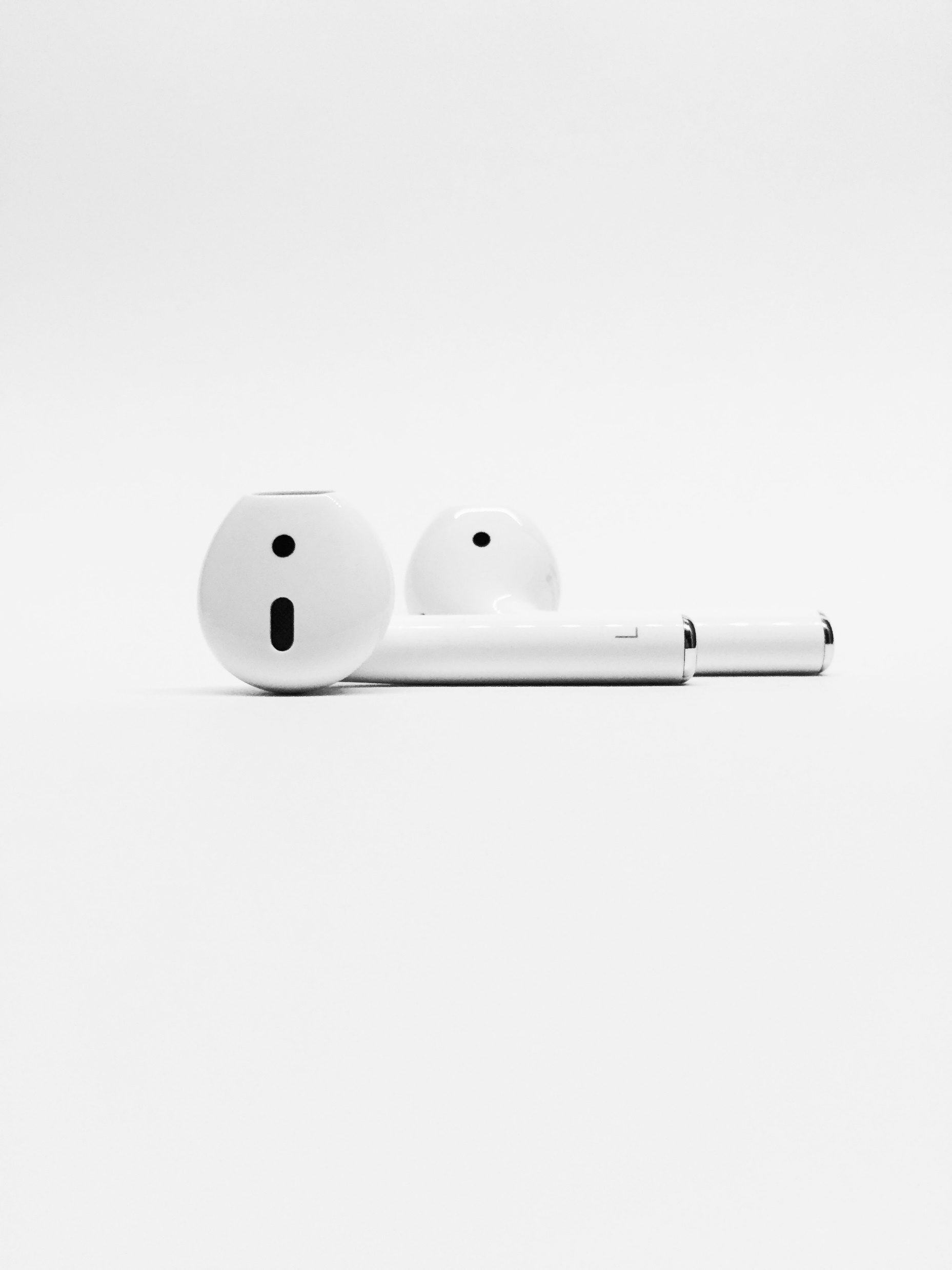 Luke 15:22-24New Living Translation
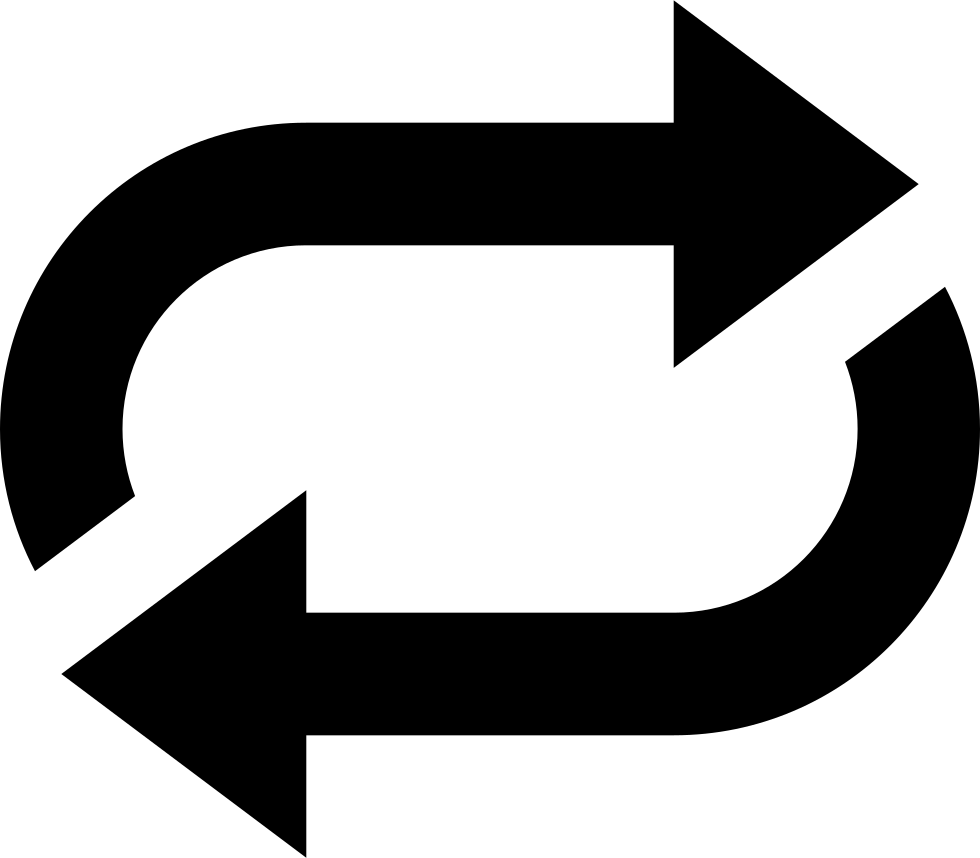 “But his father said to the servants, ‘Quick! Bring the finest robe in the house and put it on him. Get a ring for his finger and sandals for his feet. And kill the calf we have been fattening. We must celebrate with a feast, for this son of mine was dead and has now returned to life. He was lost, but now he is found.’
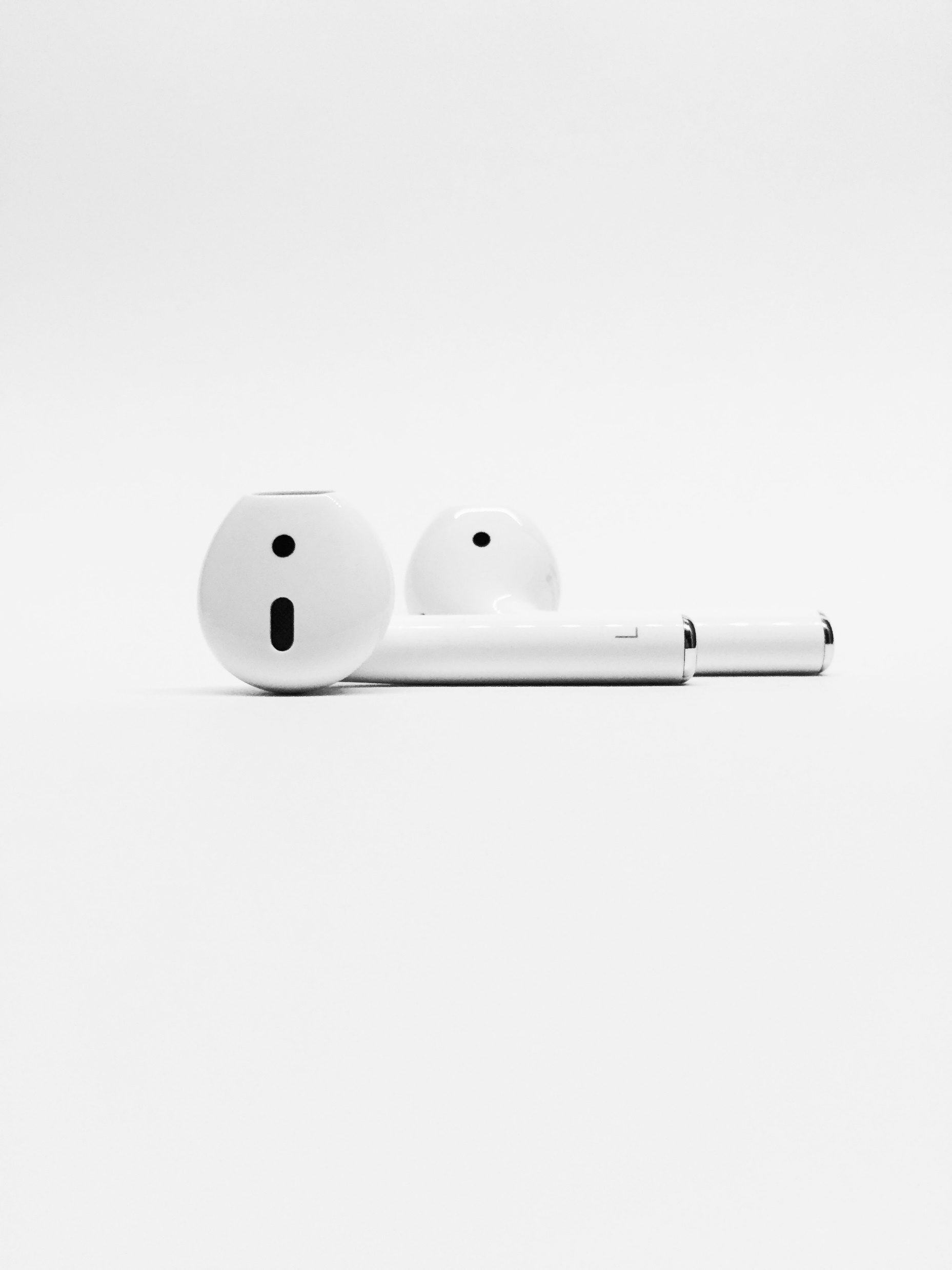 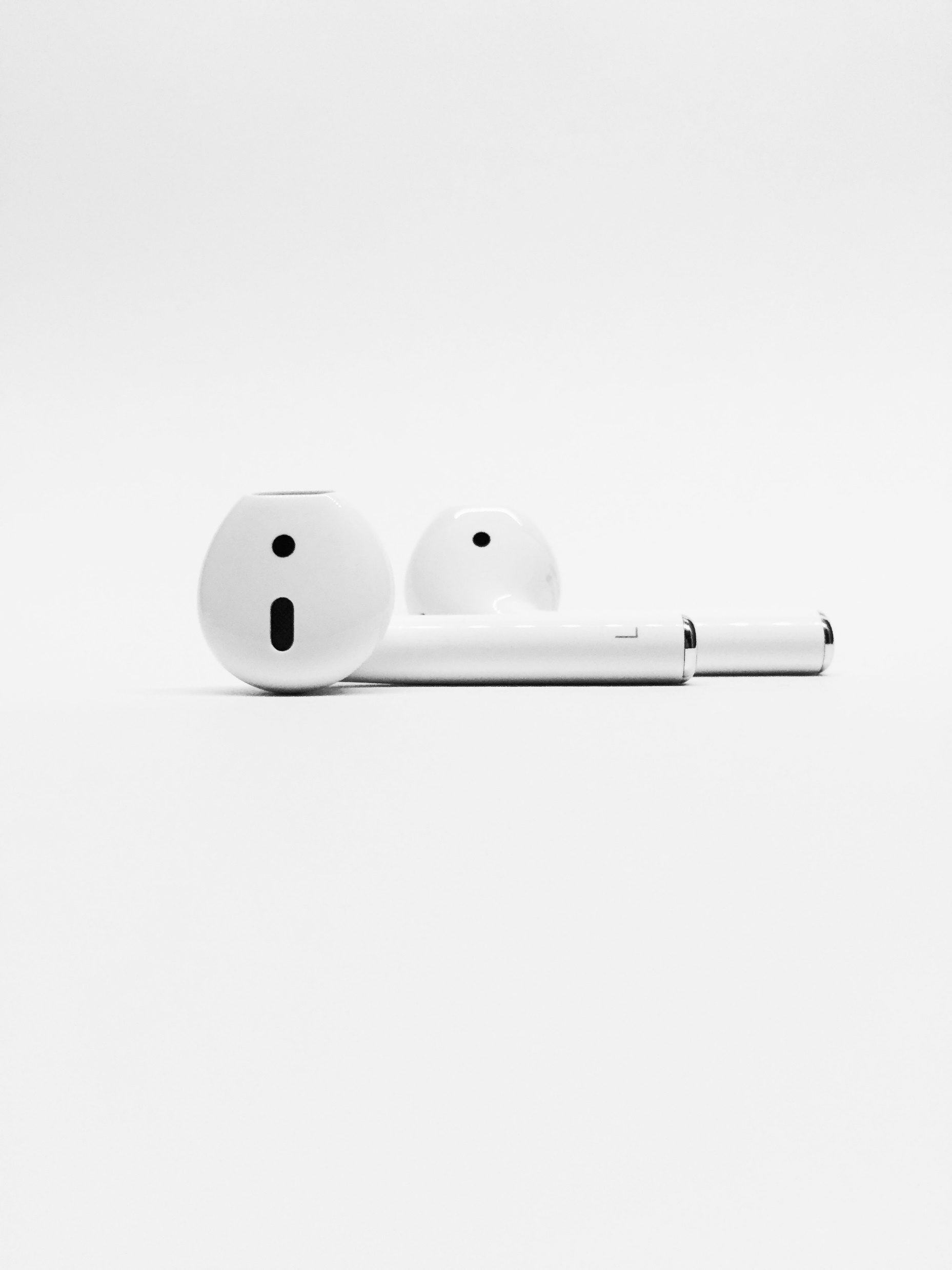 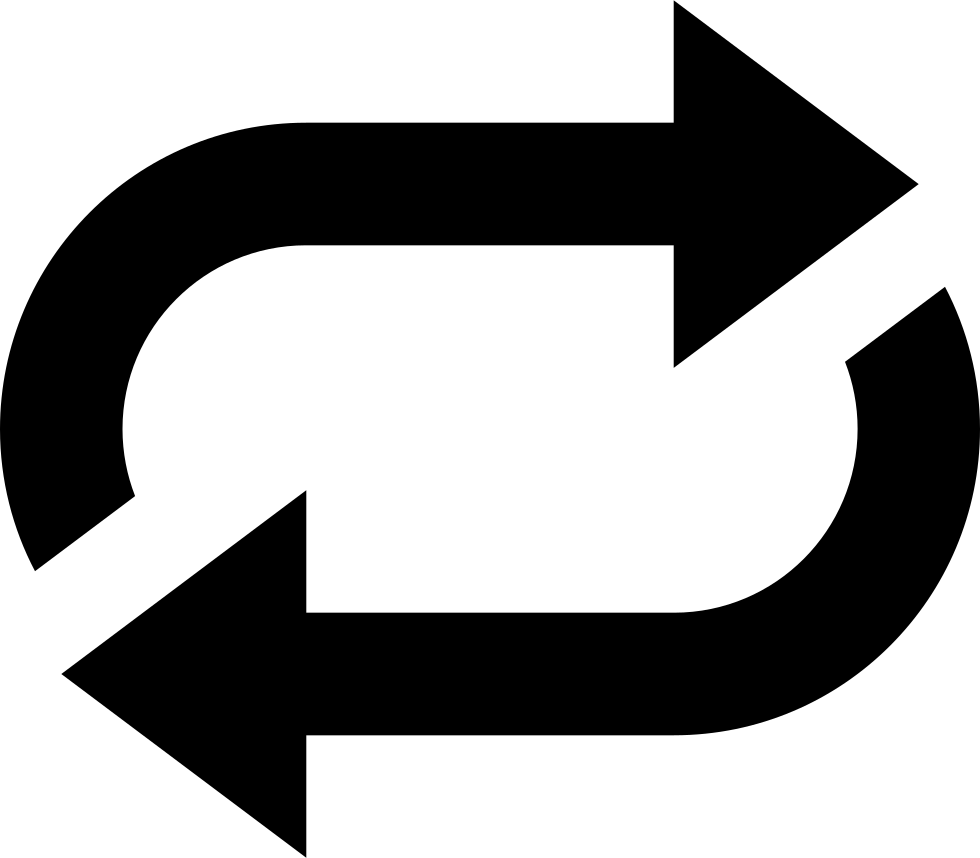 7. You are protected
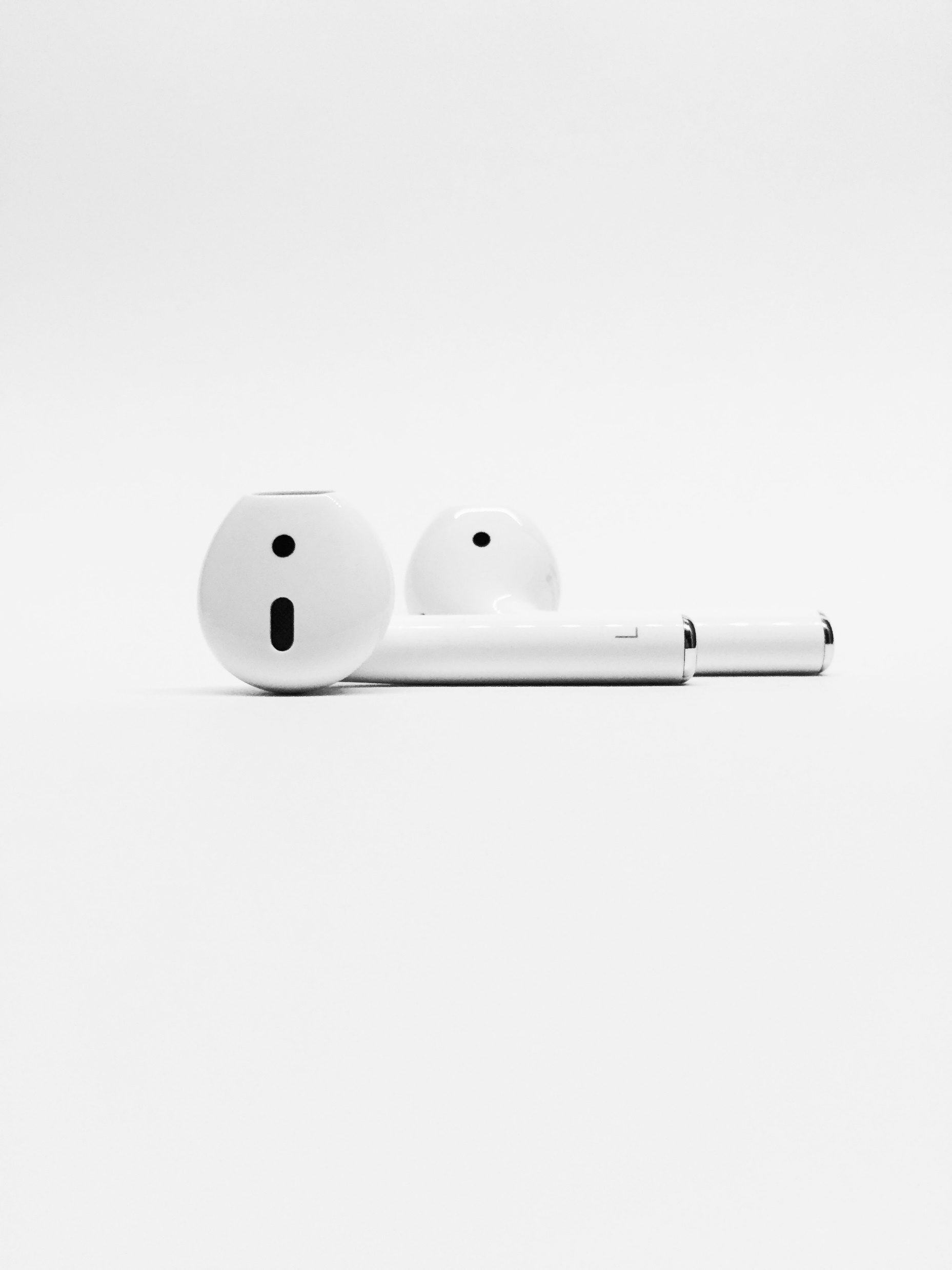 John 10:27-29New Living Translation
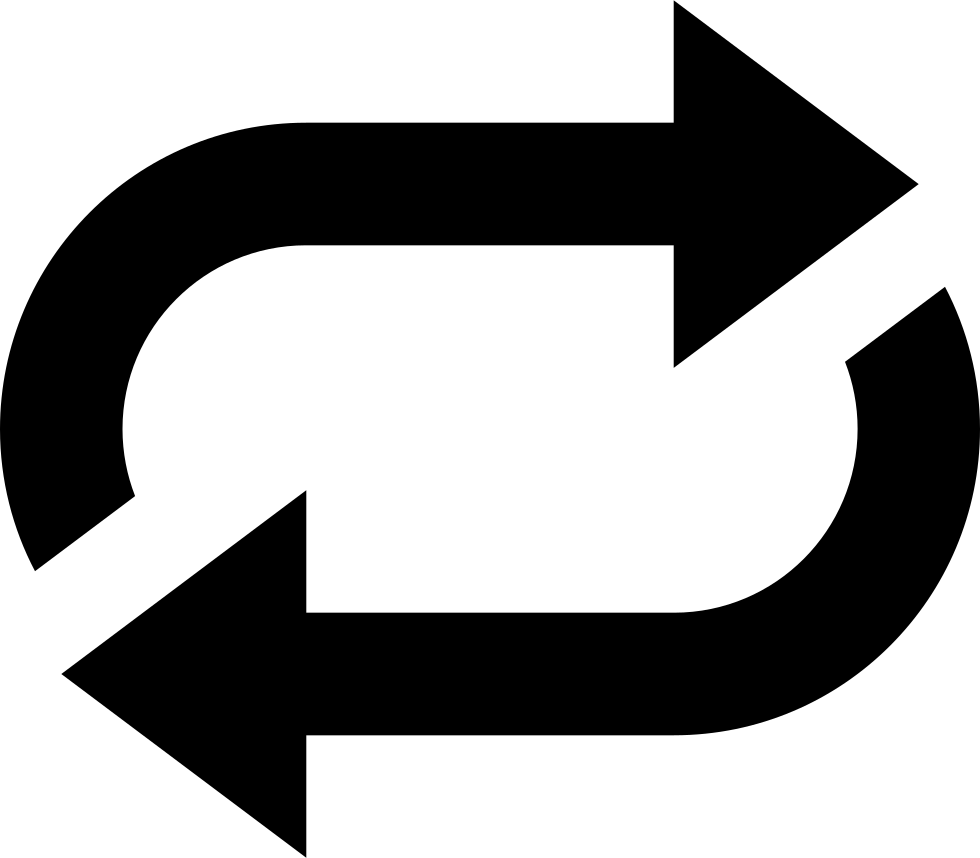 My sheep listen to my voice; I know them, and they follow me. I give them eternal life, and they will never perish. No one can snatch them away from me, for my Father has given them to me, and he is more powerful than anyone else.
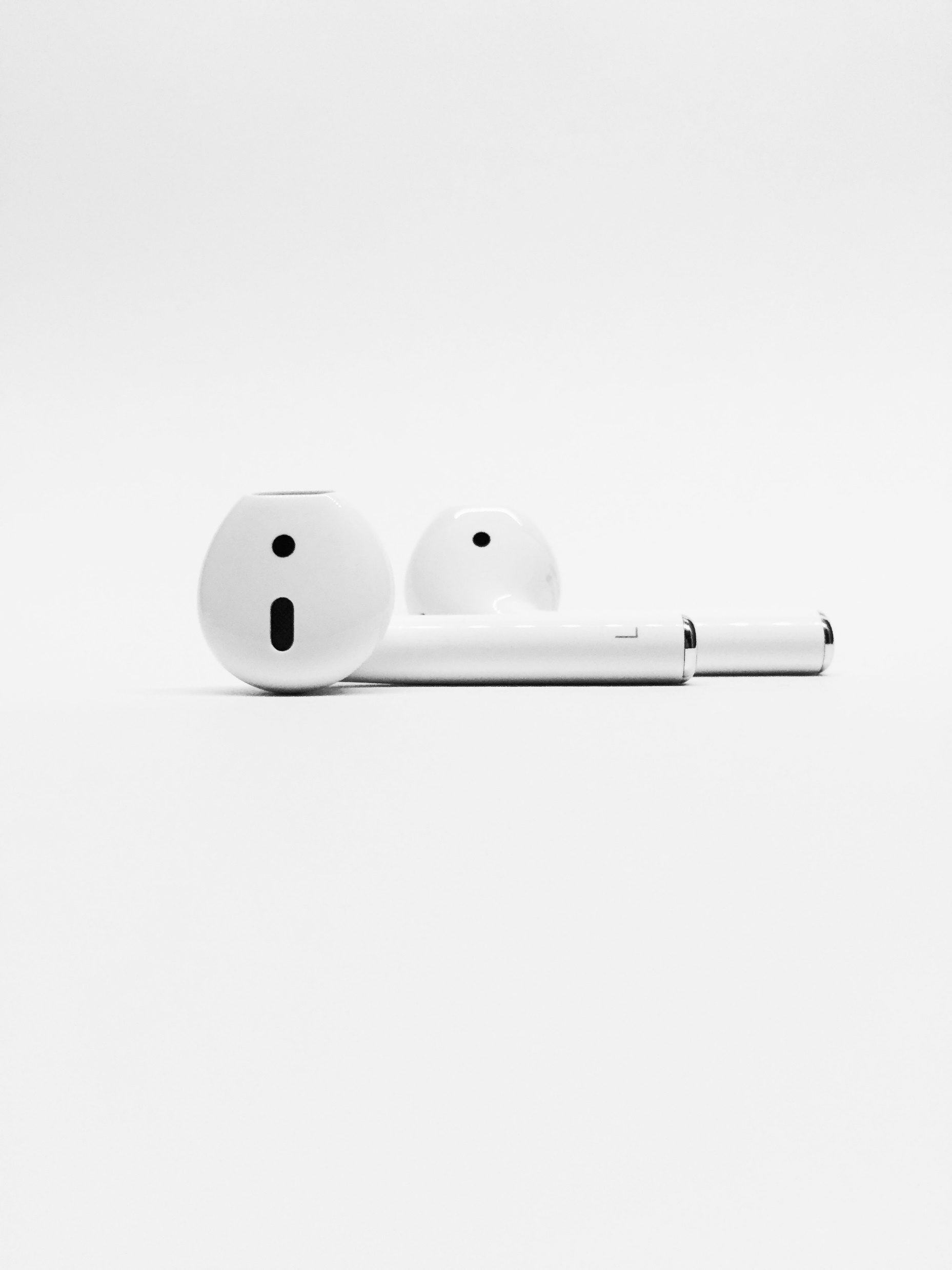 2 Thessalonians 3:3New Living Translation
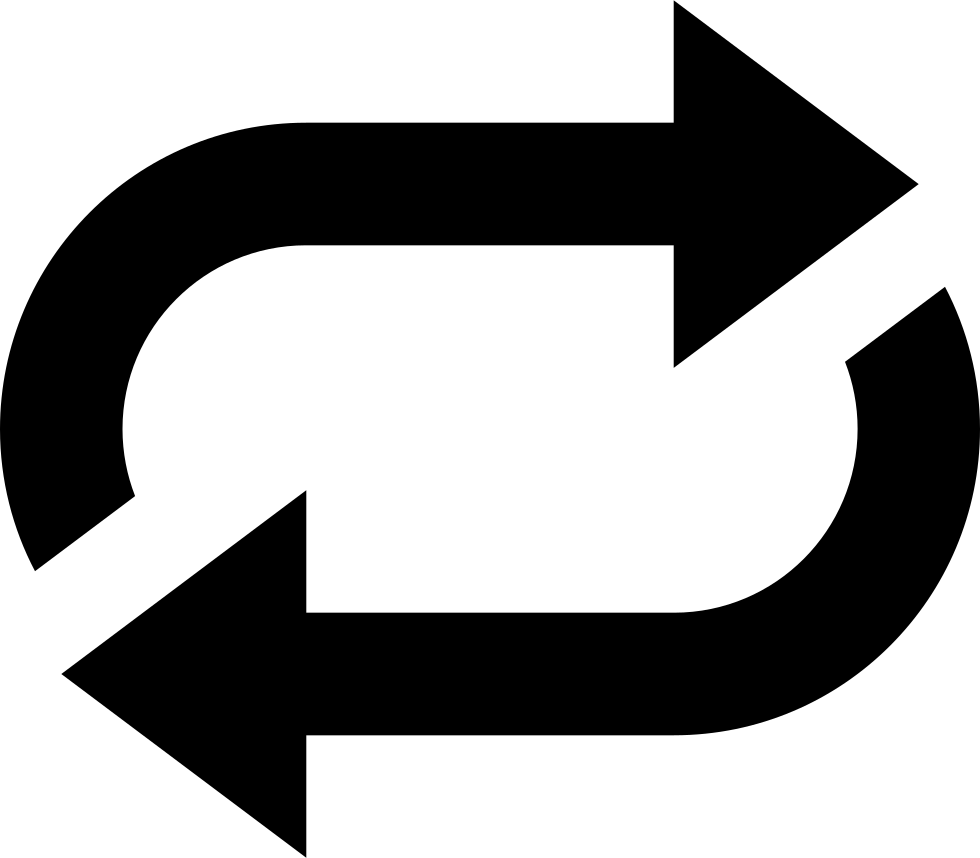 But the Lord is faithful; he will strengthen you and guard you from the evil one.
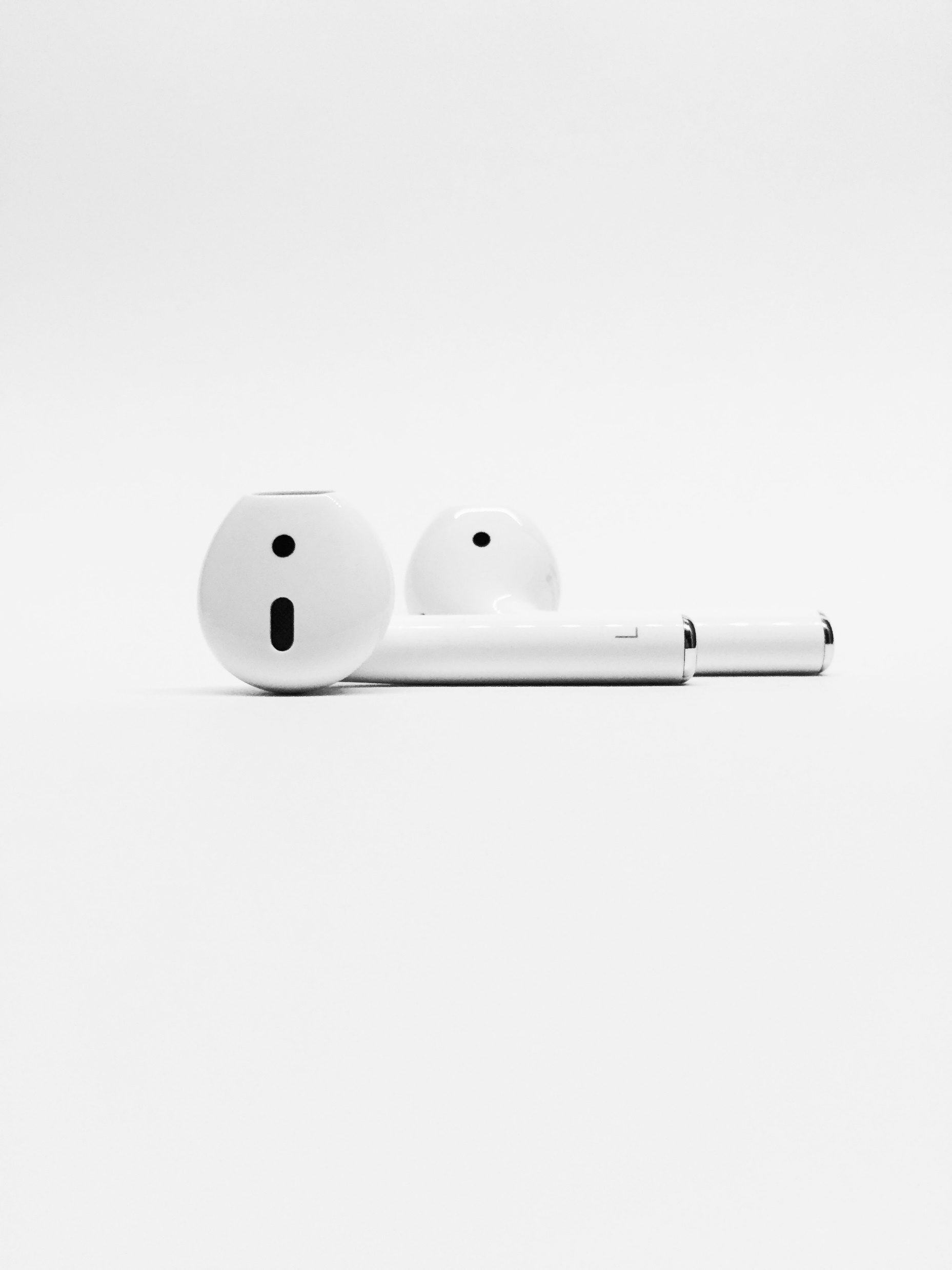 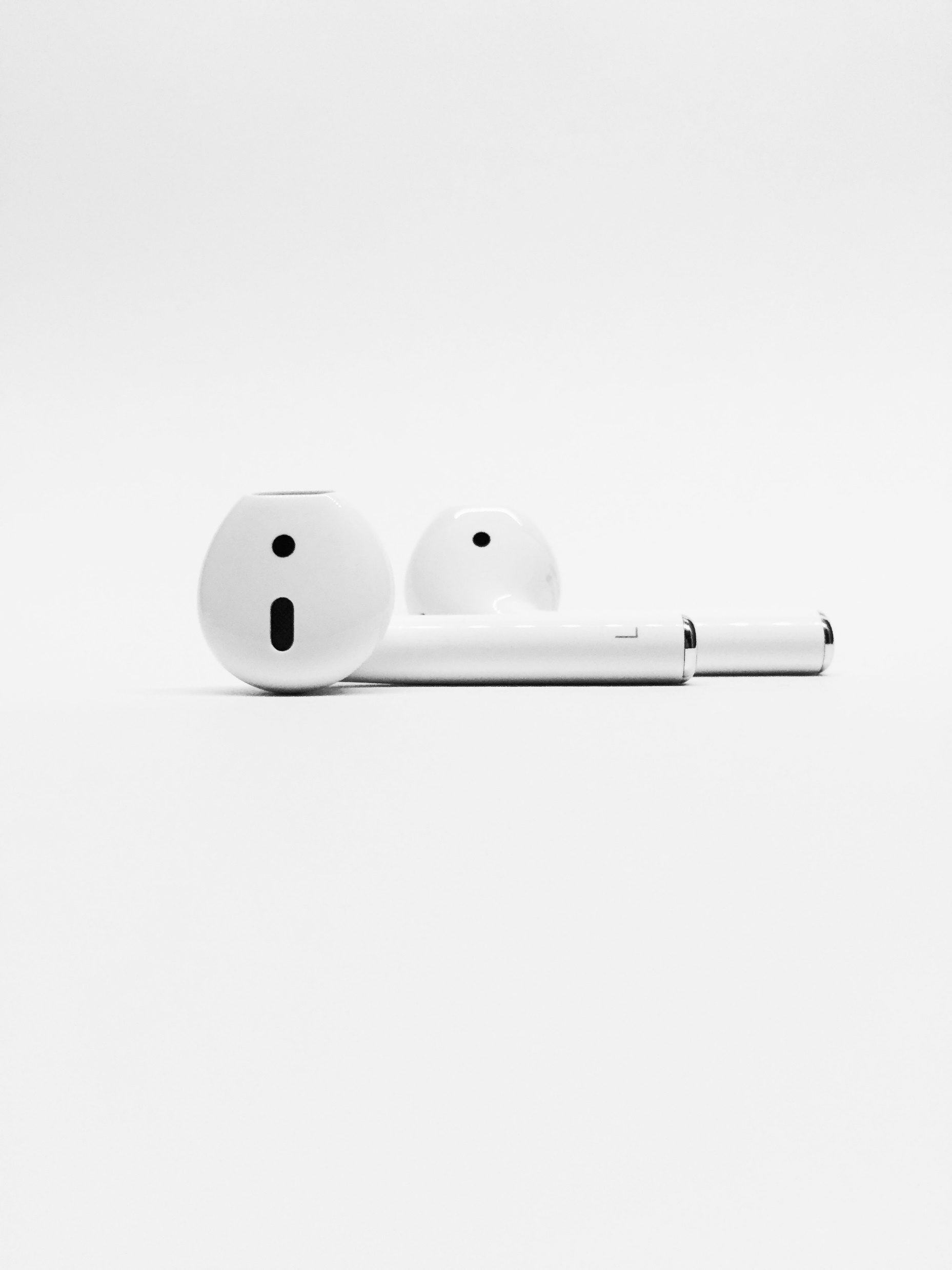 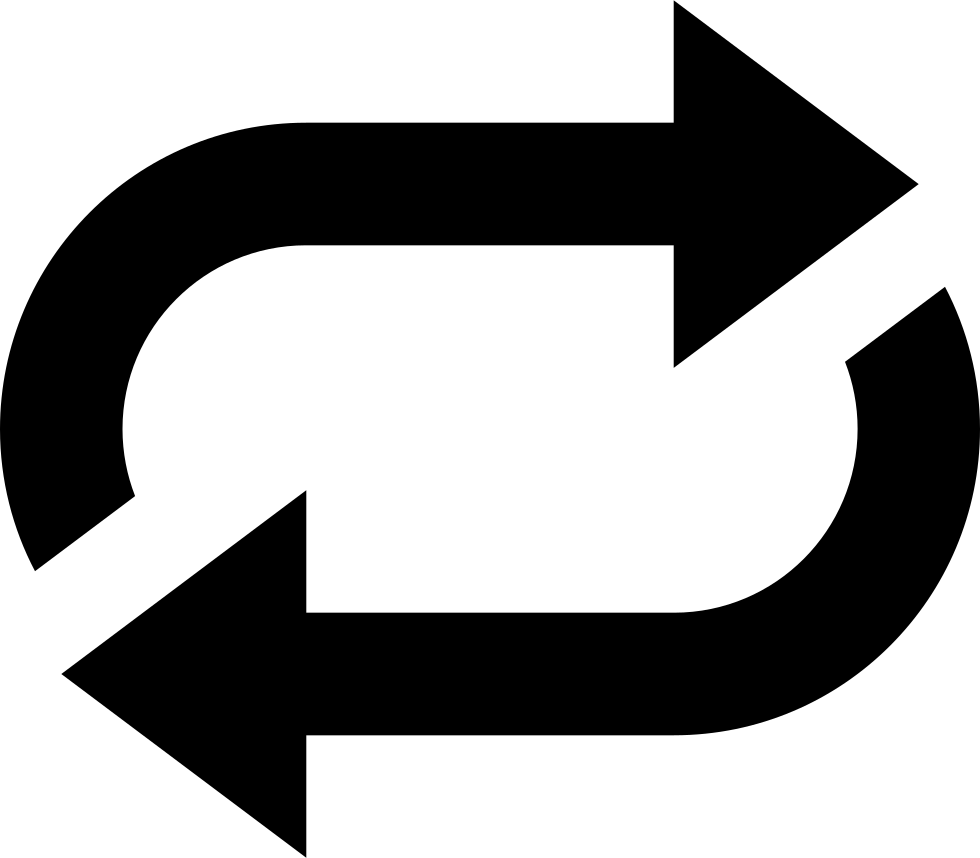 8. Your needs have been met
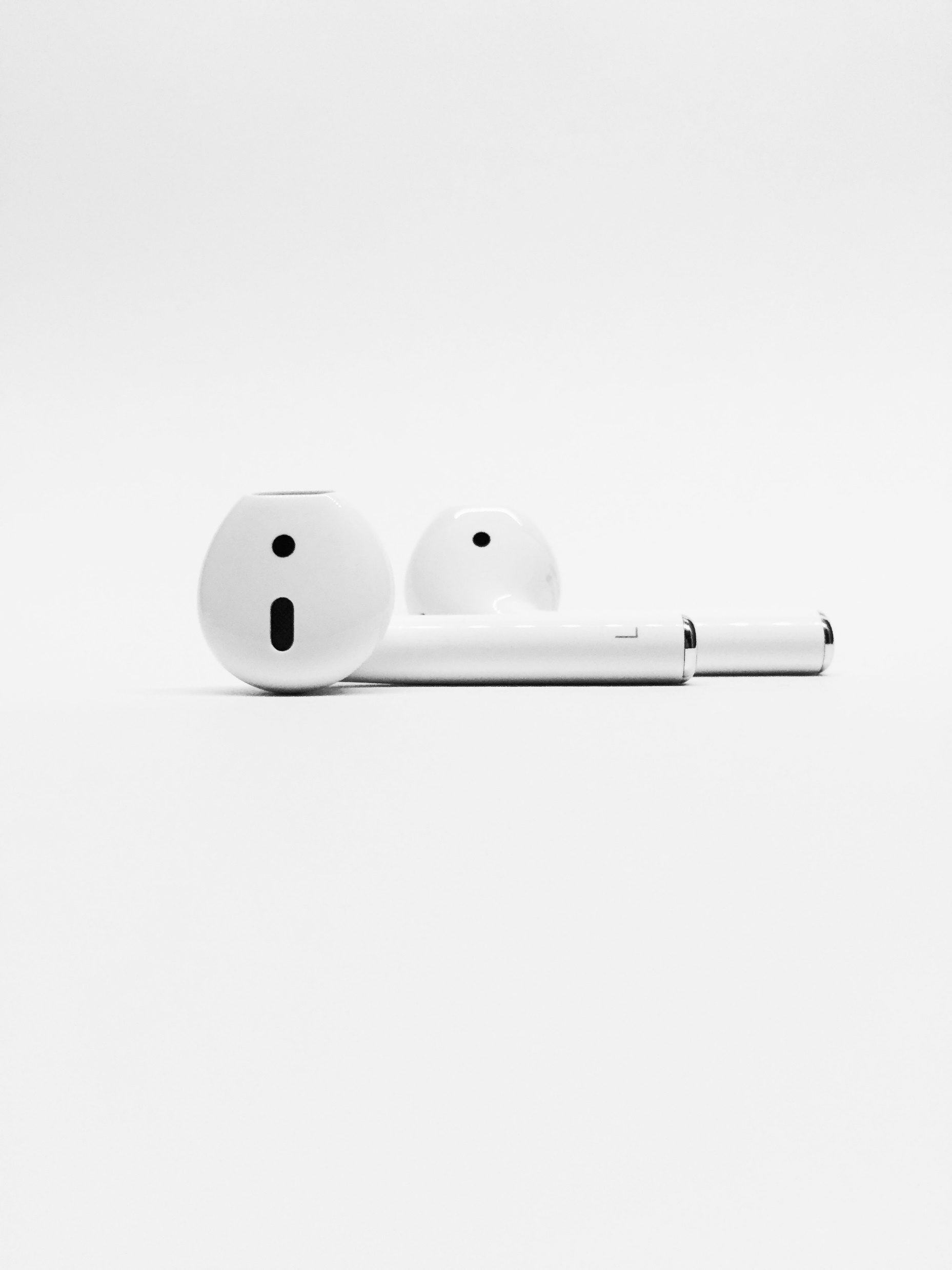 Philippians 4:19New Living Translation
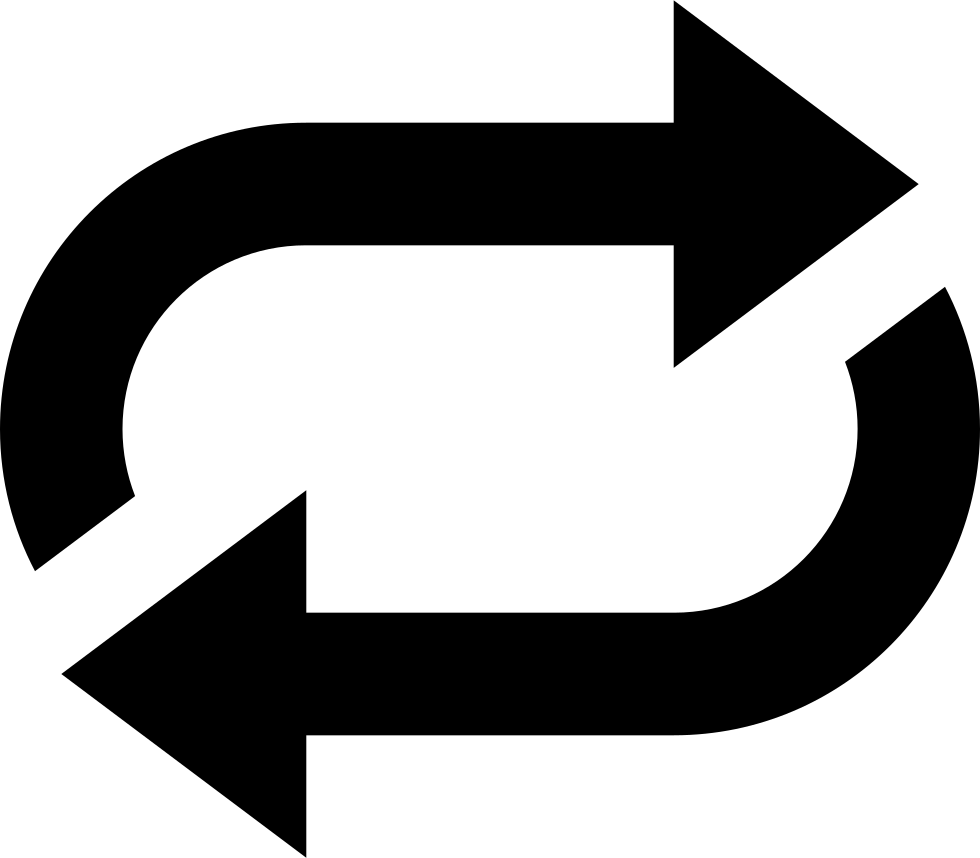 And this same God who takes care of me will supply all your needs from his glorious riches, which have been given to us in Christ Jesus.
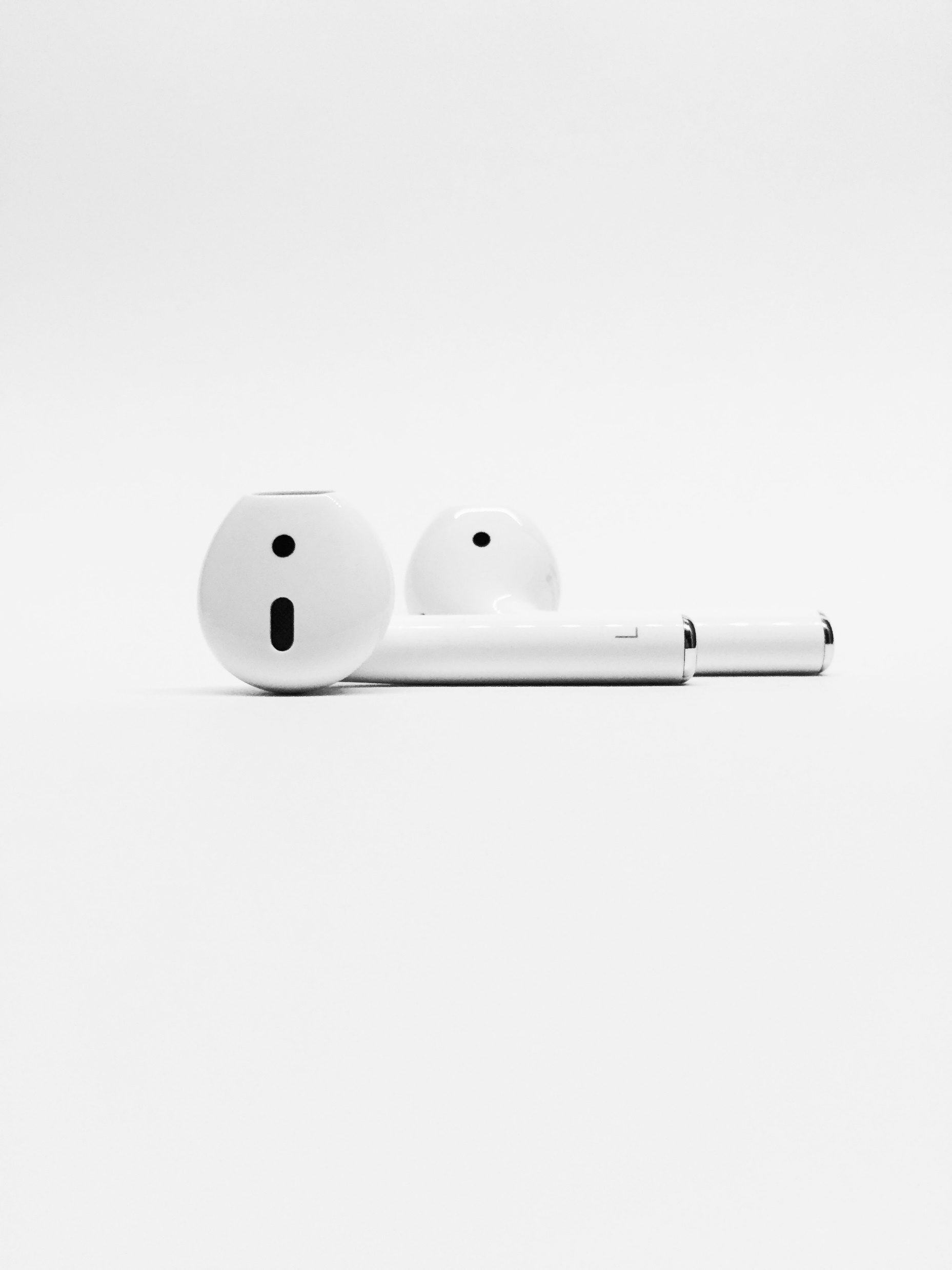 2 Peter 1:3New Living Translation
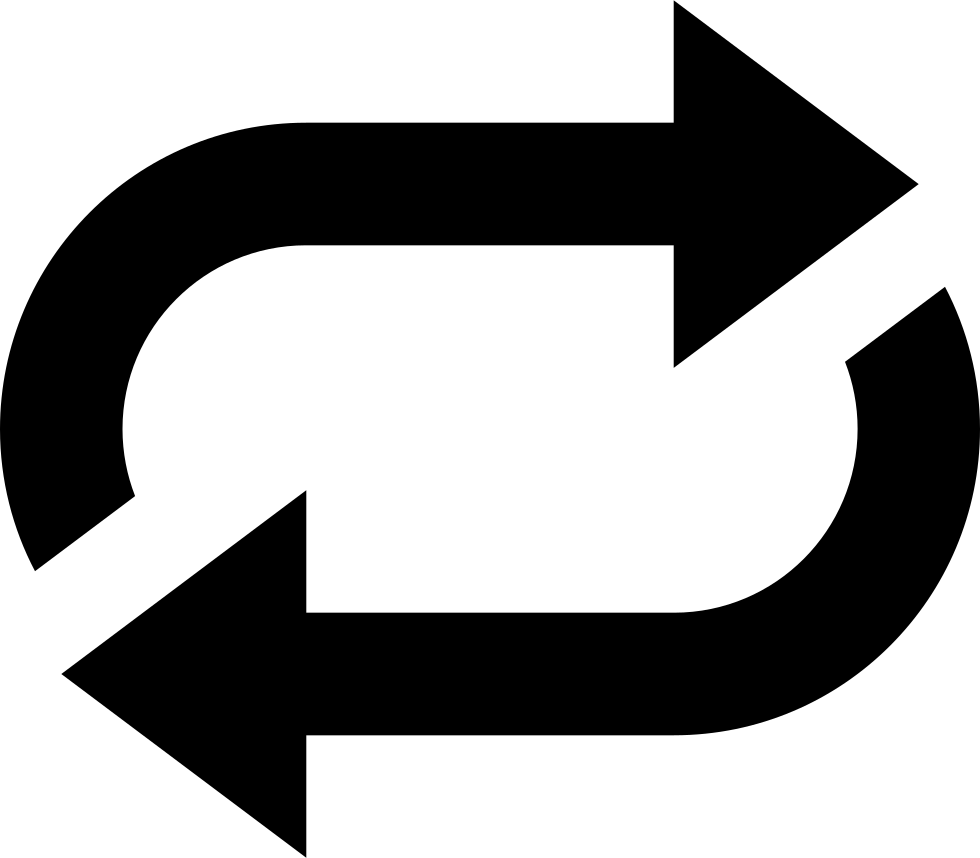 By his divine power, God has given us everything we need for living a godly life.
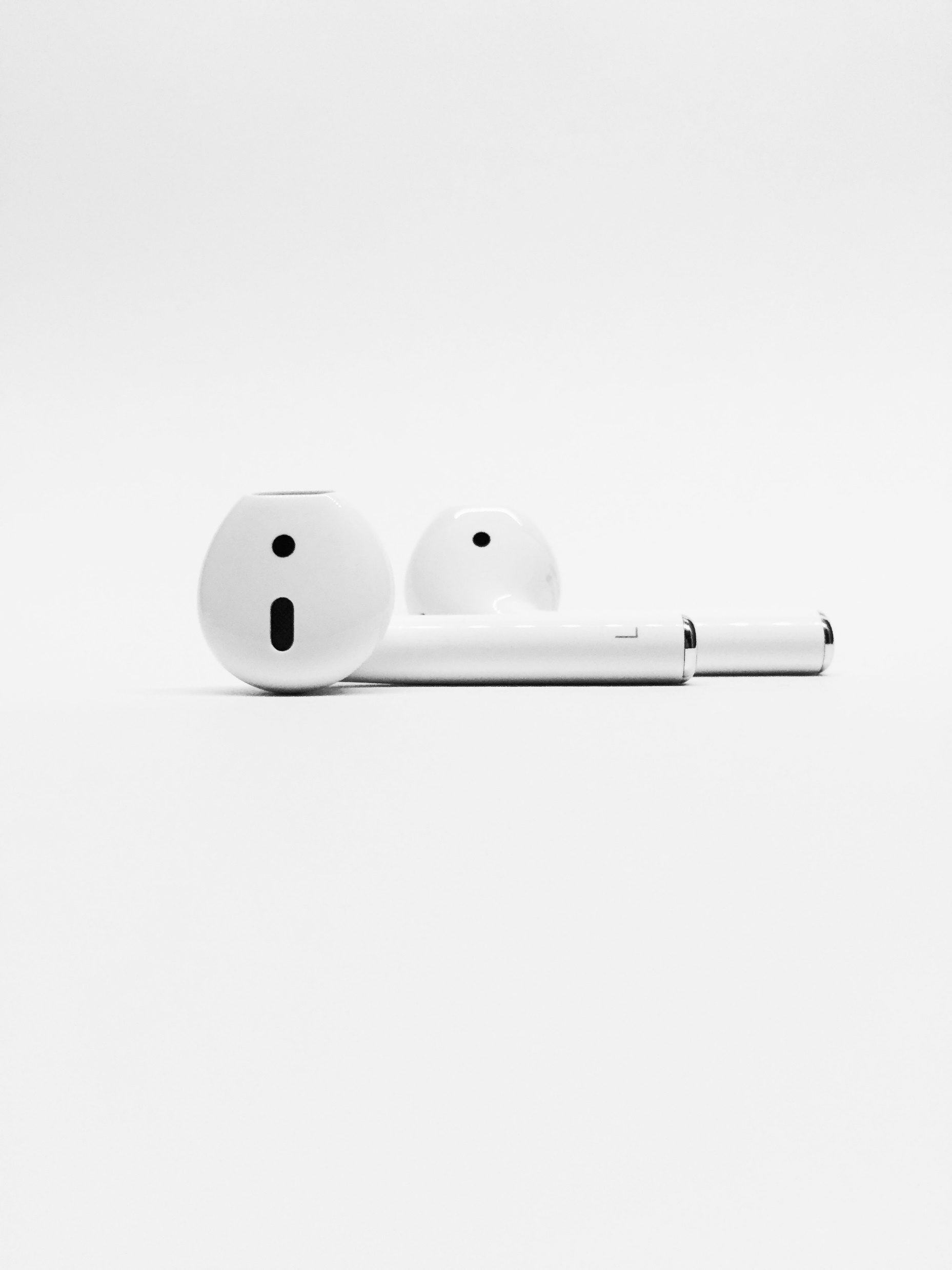 John 15:9New Living Translation
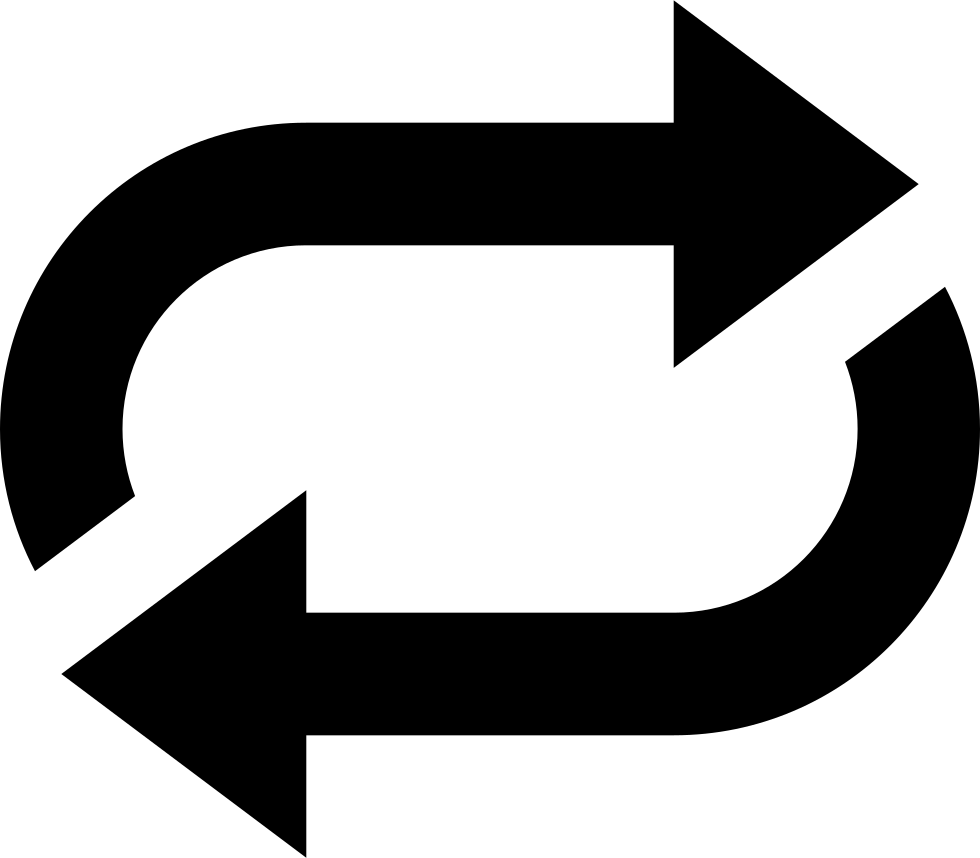 “I have loved you even as the Father has loved me. Remain in my love.”
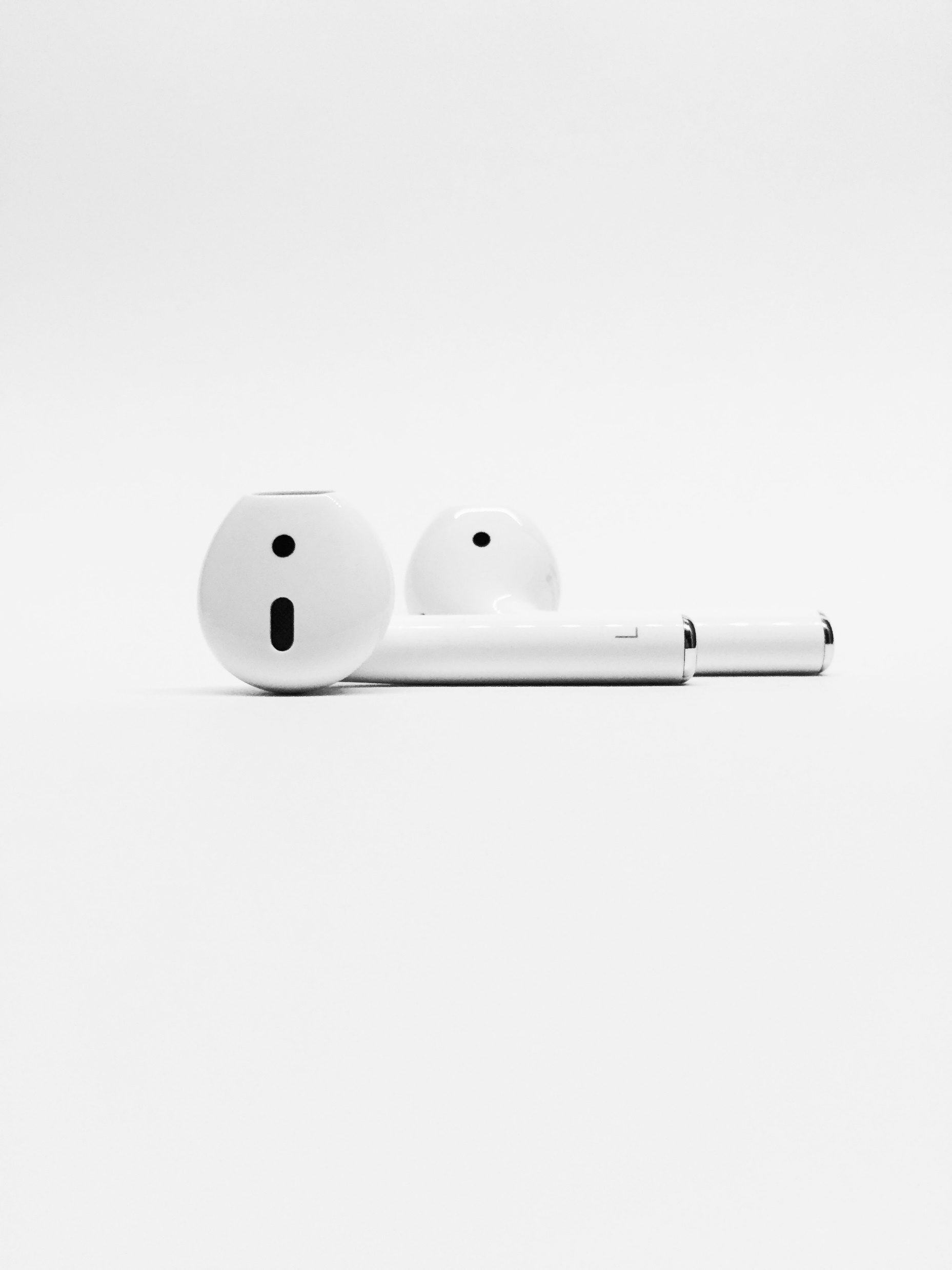 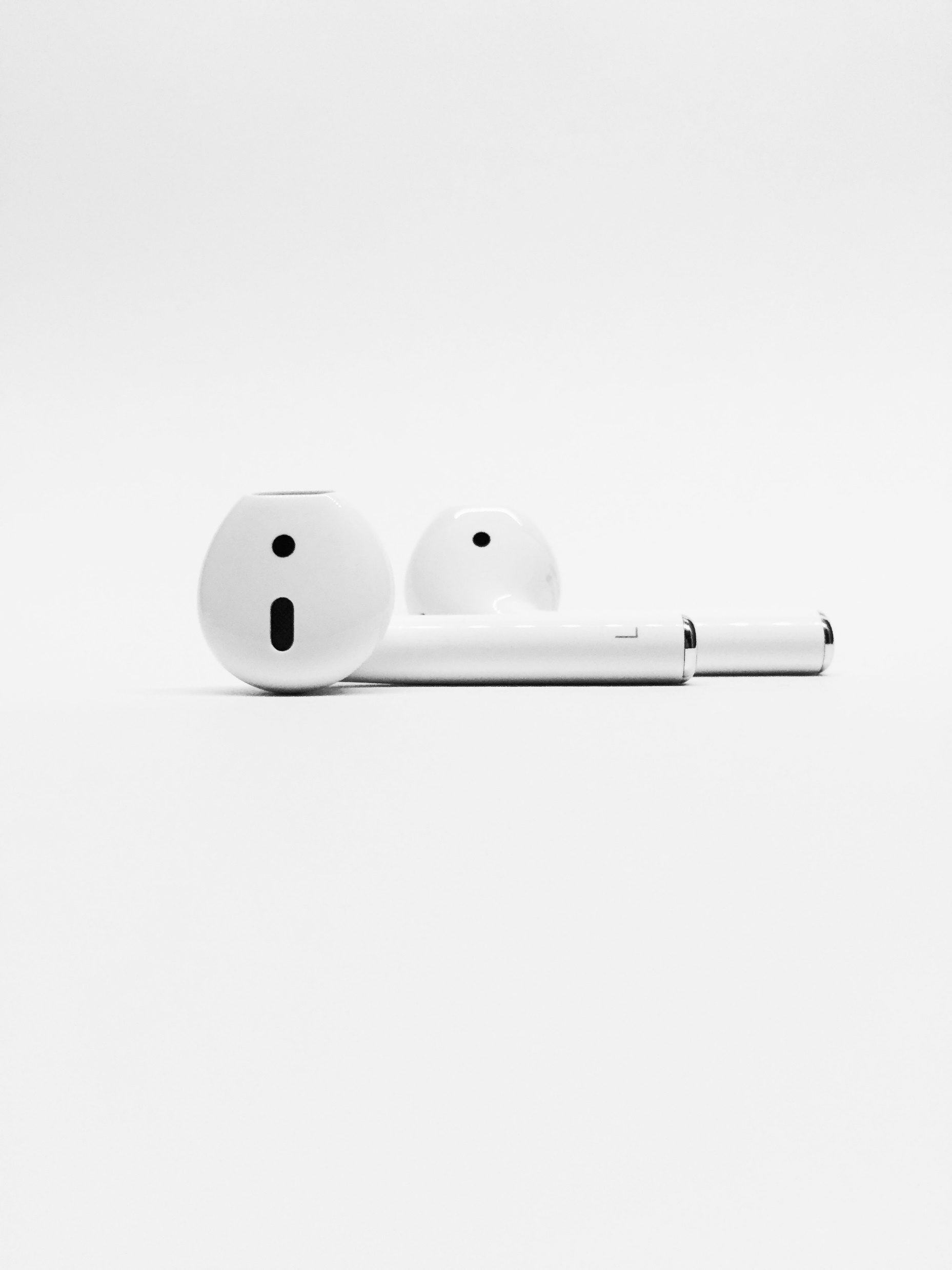 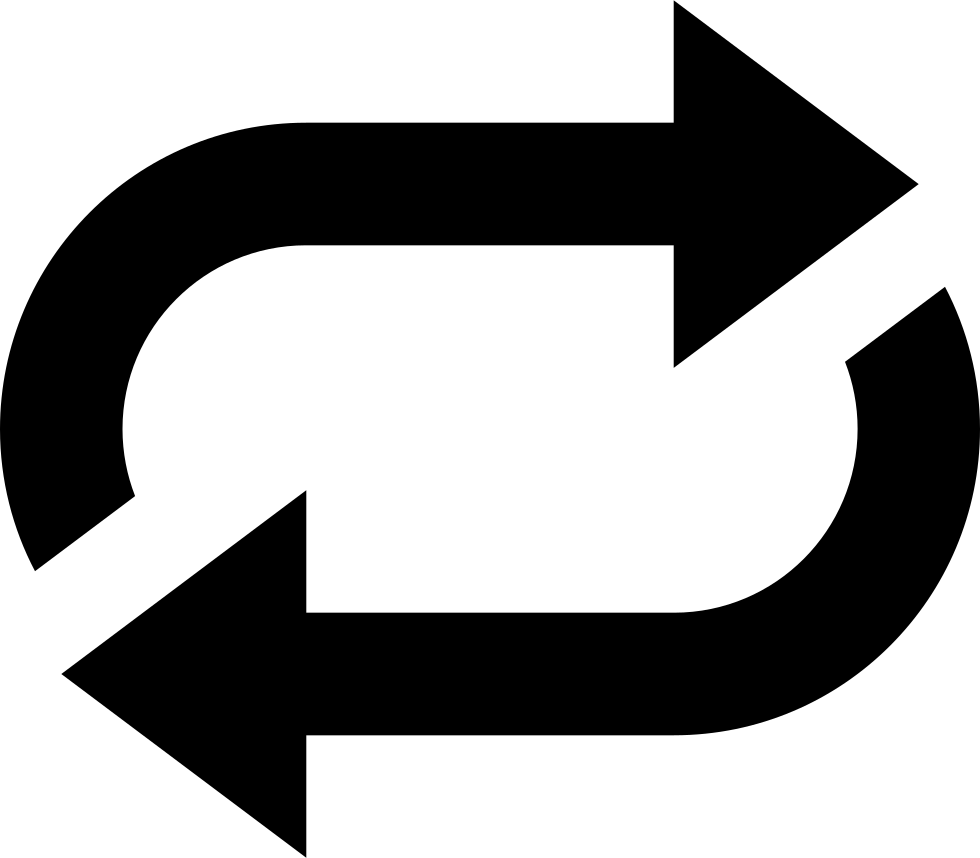 Keep itOn Repeat